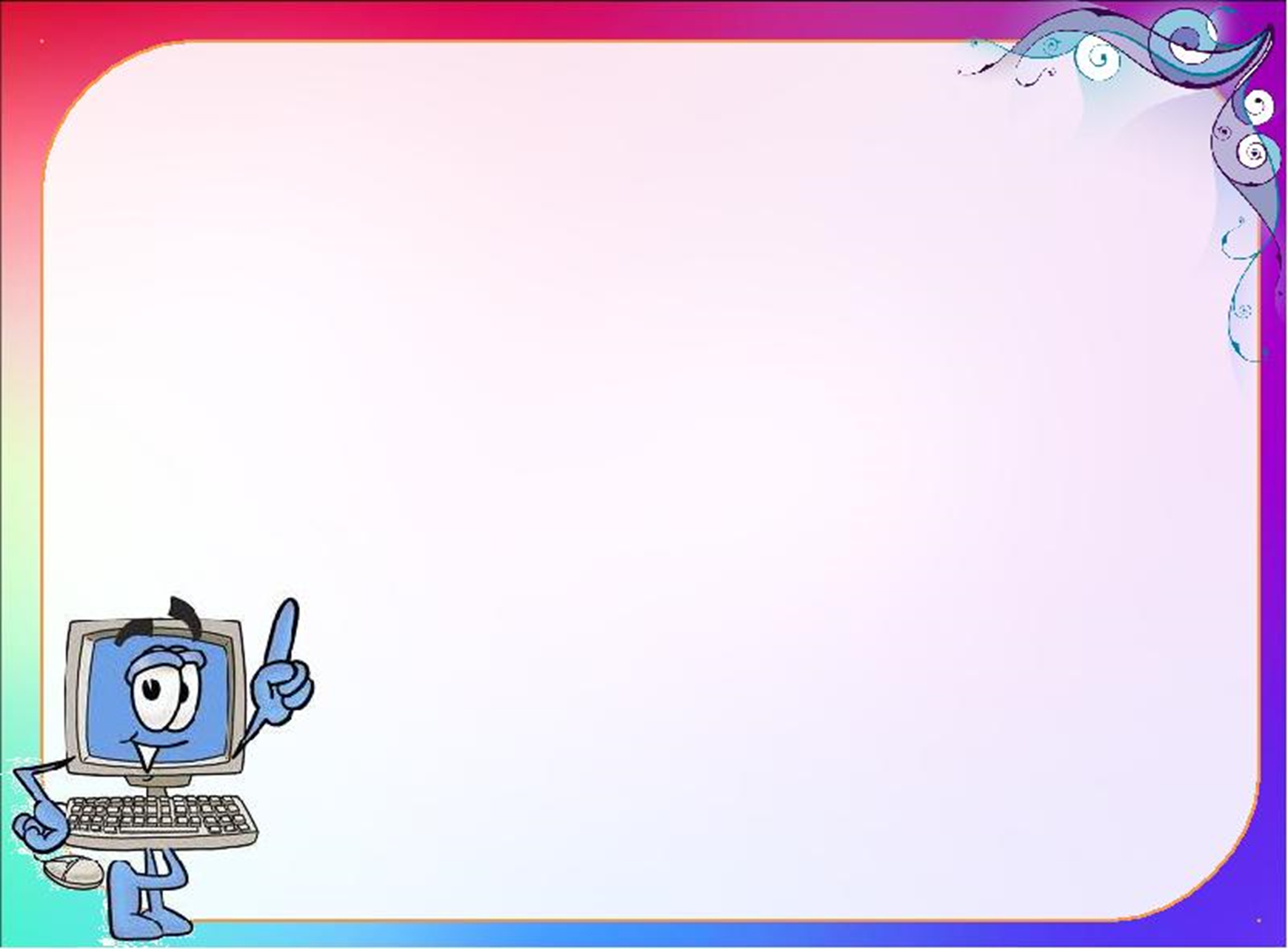 МАДОУ «Детский  сад №104 комбинированного вида»
Использование ИКТ в образовательной деятельности по речевому развитию детей дошкольного возраста в контексте ФГОС ДО
Подготовила:
Учитель-логопед 
Беляева Н.А.
г.о. Саранск
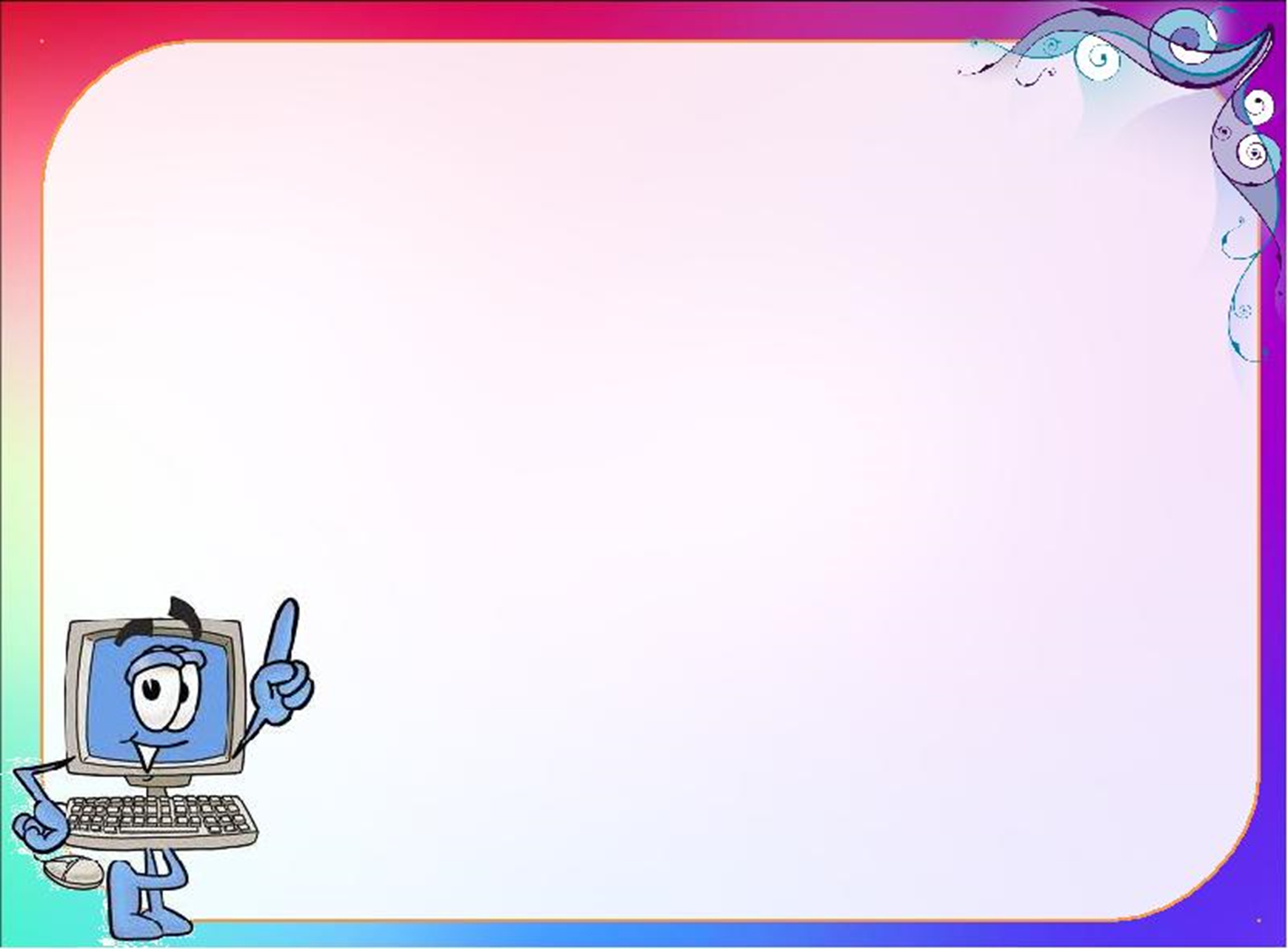 Современное развитие общества и внедрение в практику работы дошкольных организаций Федерального Государственного Образовательного Стандарта невозможно себе представить без использования информационных ресурсов. Информационные технологии значительно расширяют возможности родителей, педагогов и специалистов в сфере дошкольного образования. Использование современных компьютерных технологий позволяет наиболее полно и успешно реализовать деятельность, направленную на развитие личности ребенка. 
       Одним из актуальных направлений внедрения информационных технологий в образовательный процесс учебного заведения являются мультимедийные презентации. 
Использование их в работе, предотвращает утомление детей, поддерживает у них познавательную активность, повышает эффективность работы в целом. Их применение на занятиях по развитию речи интересно детям и, что немаловажно, воспитателю. Экран притягивает внимание, которого мы порой не можем добиться при групповой работе с детьми.
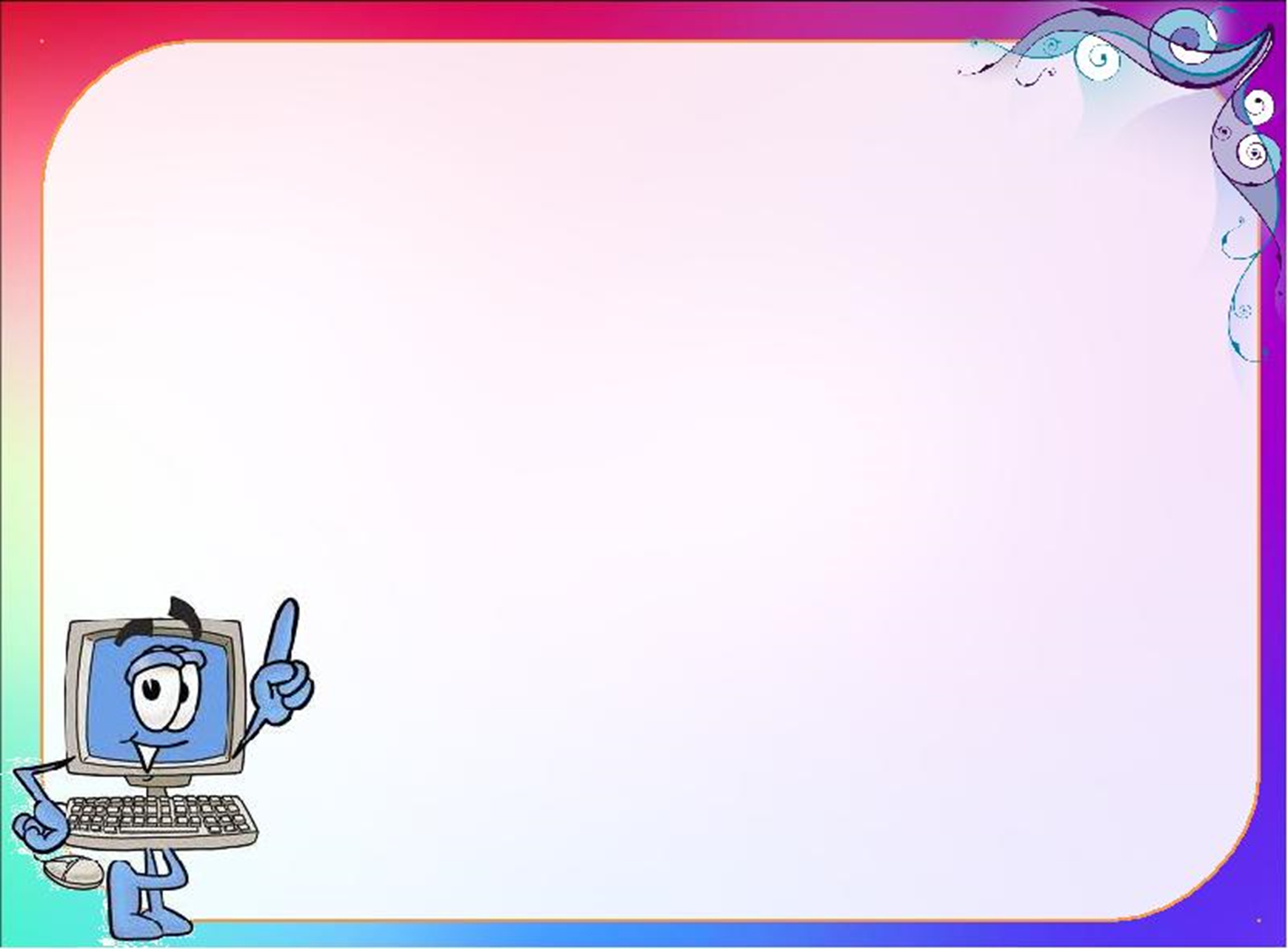 Признавая, что компьютерные презентации- новое мощное средство для интеллектуального развития детей, использование их в учебно-воспитательных целях с детьми строилось с учетом здоровьесберегающих технологий, на основе выполнения следующих правил:
1. Уточнить состояние здоровья ребенка, нет ли у кого-то из детей группы противопоказаний для работы с ИКтехникой.
2. Мультимедиа презентации должны быть непродолжительными по времени (3-5 минут).
3. Во время показа следить за осанкой ребенка.
4. После просмотра мультимедиа презентации проводить подвижные игры и физминутки.
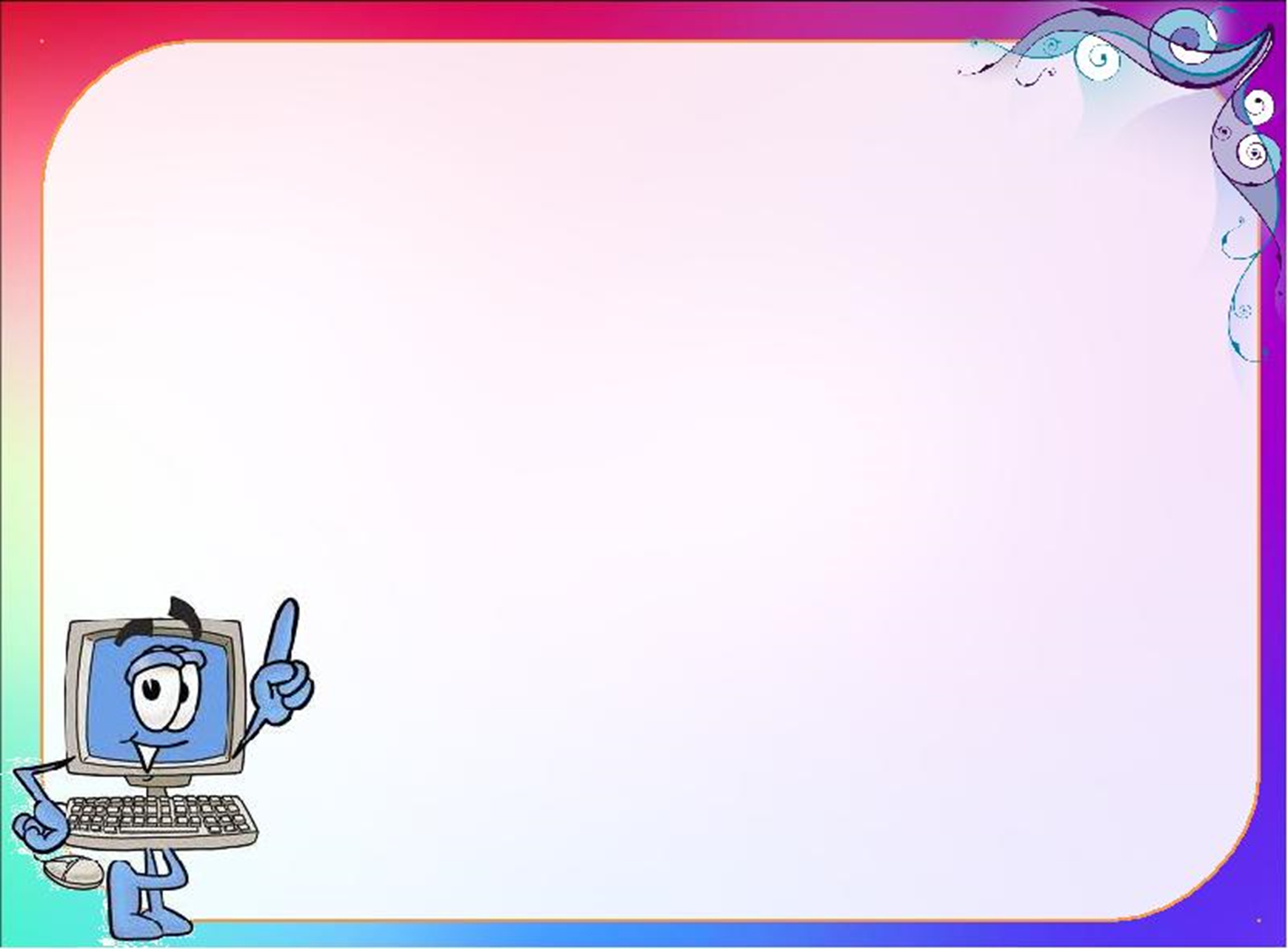 Средства, которые  использую при работе с детьми:

Компьютер
Музыкальный центр
Мобильный телефон
Принтер
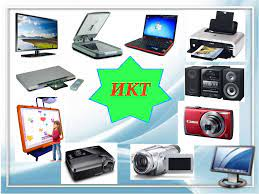 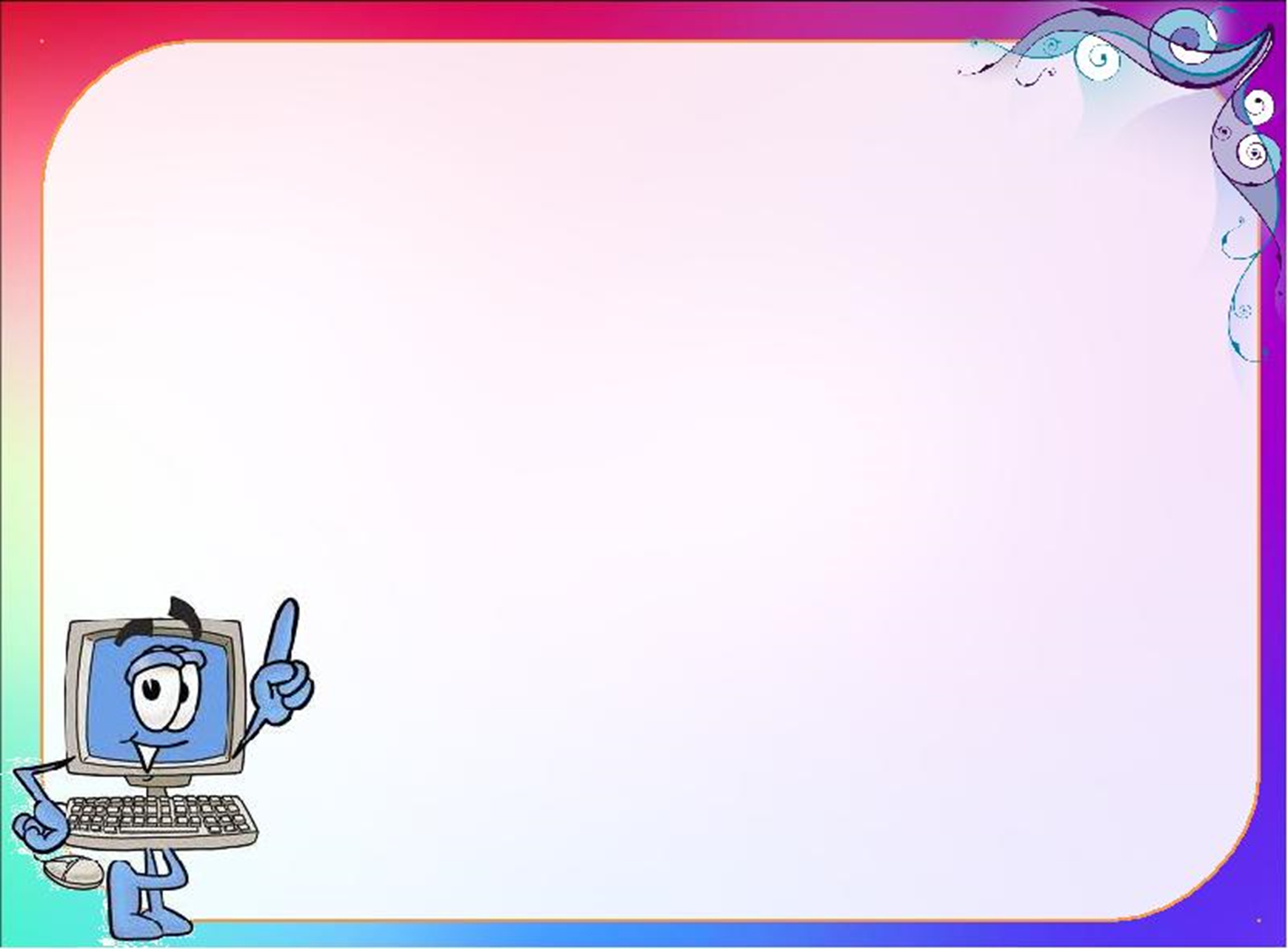 Использование ИКТ позволяет проводить образовательную деятельность:
 *на высоком эстетическом и эмоциональном уровне (фотографии, анимация, музыка) ;
 *обеспечивает наглядность;
 *привлекает большое количество дидактического материала;
 *способствует повышению качества образования.

Направления использования мультимедийных презентаций в развитии речи обучающихся :
* Звуковая культура речи; 
* Развитие фонематического восприятия, овладение элементами грамоты; 
* Формирование лексико – грамматического строя речи; 
* Развитие связной речи.
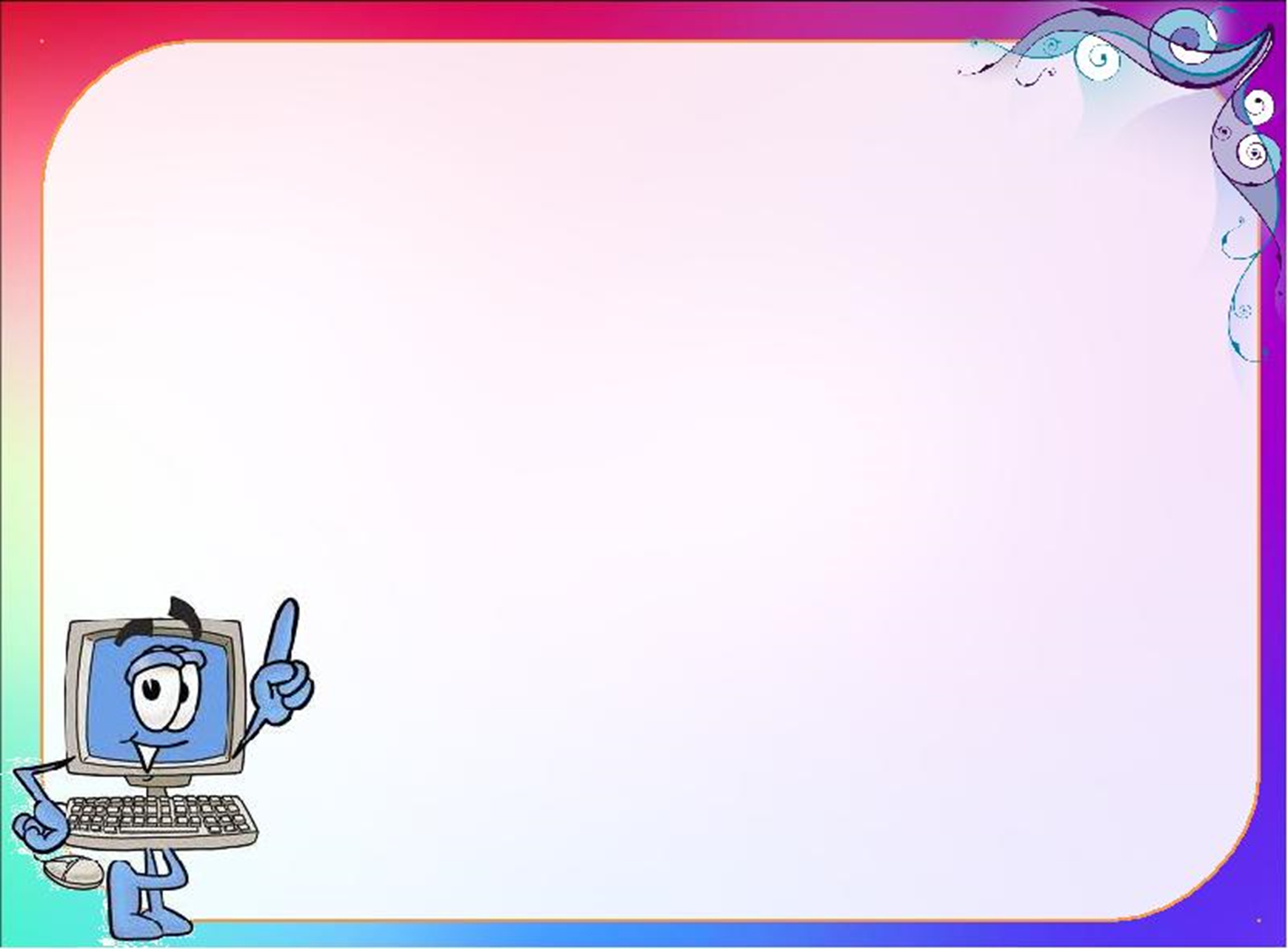 Использование ИКТ в развитии речи детей
* Работа над звуковой культурой речи начинается с восприятия неречевых звуков. Техника помогает воссоздать необходимые слуховые ассоциации, например такие: «вода капает», «часы тикают», «молоток стучит» и т.д.
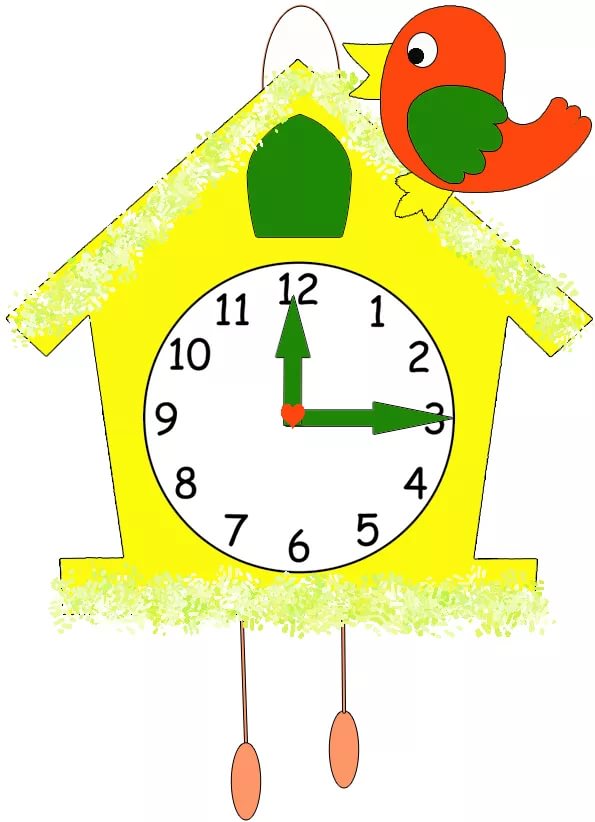 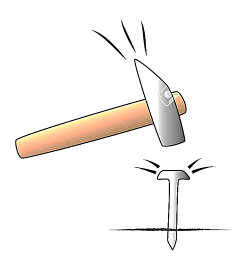 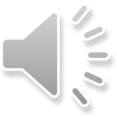 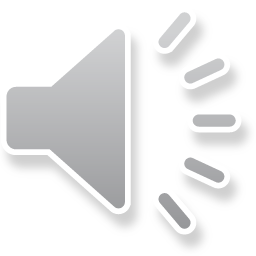 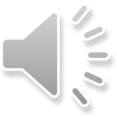 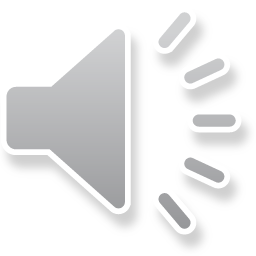 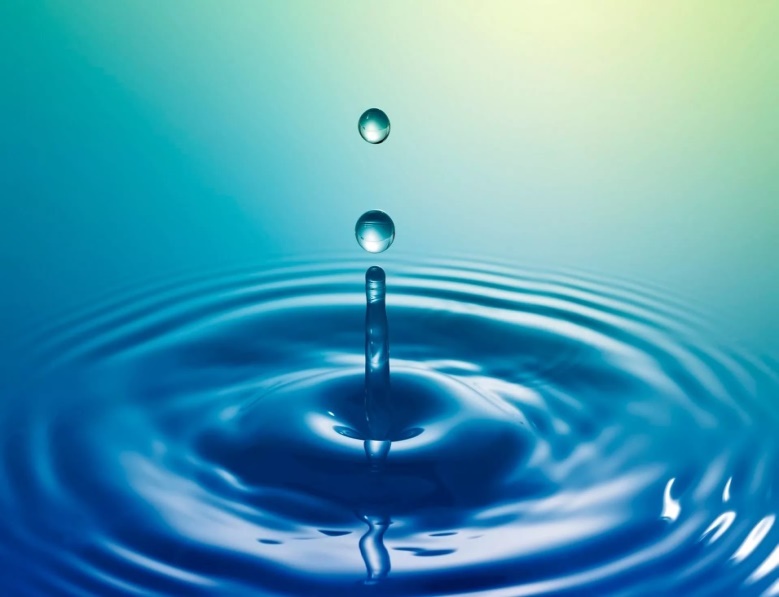 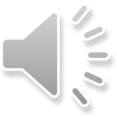 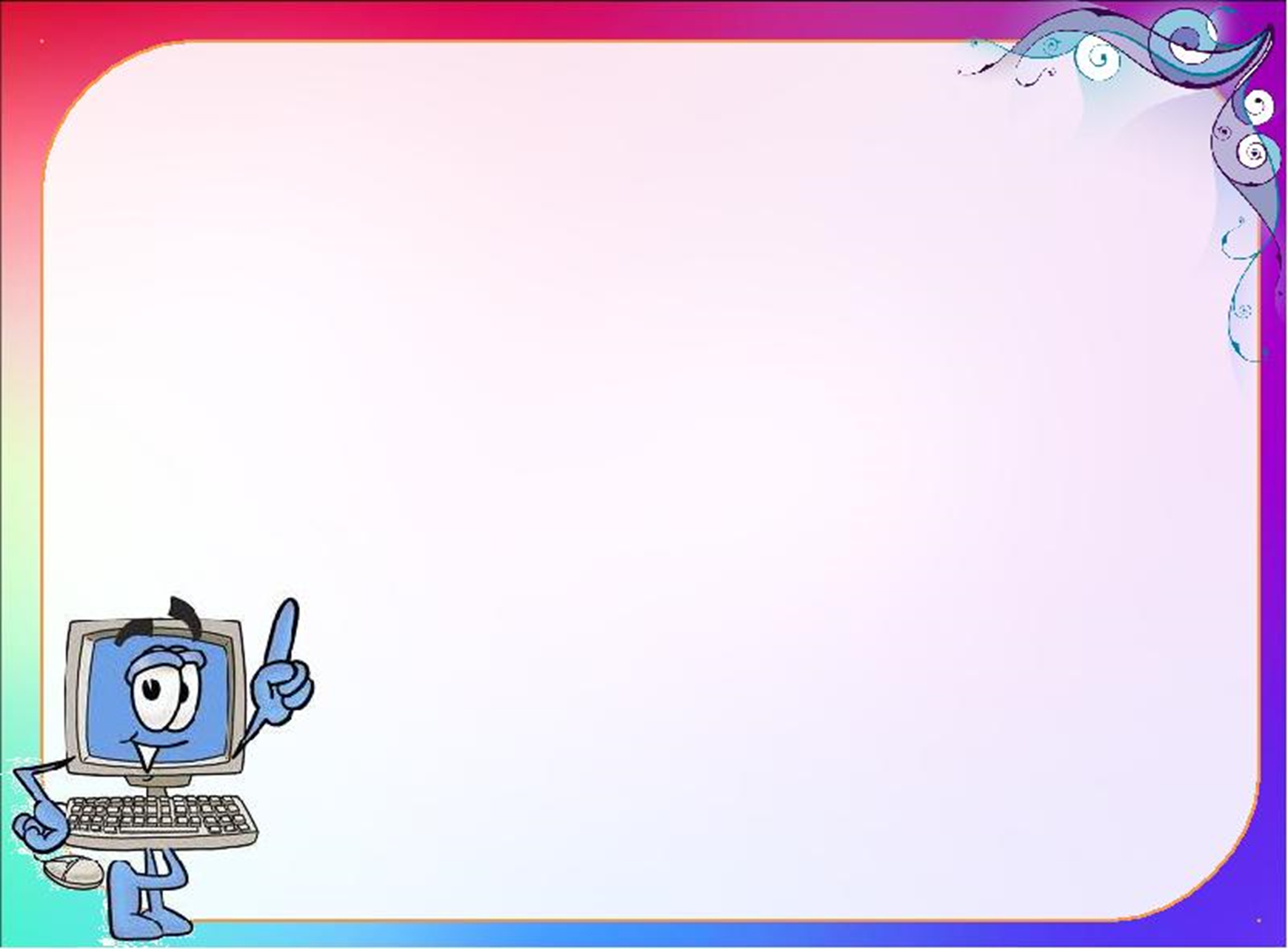 «Какой звук заблудился?»
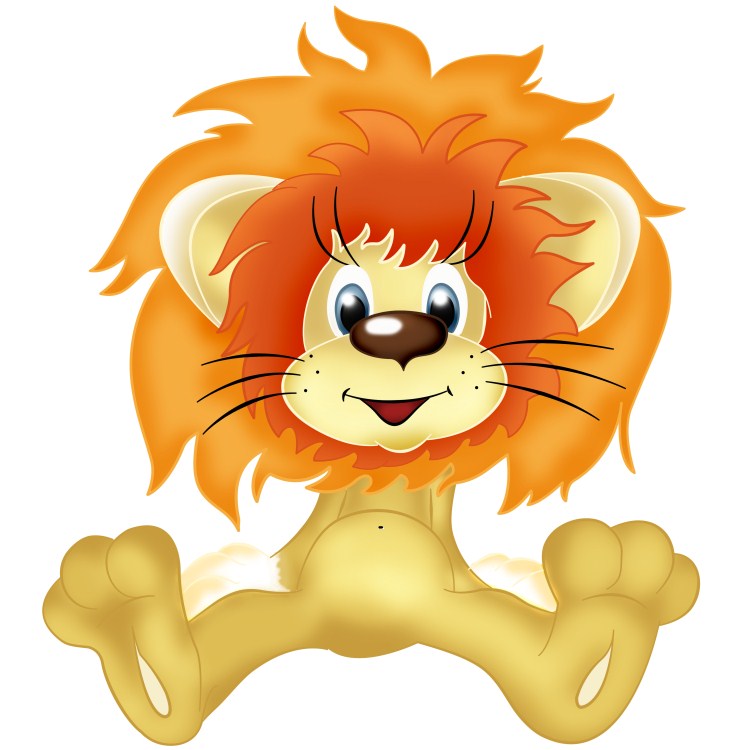 Л
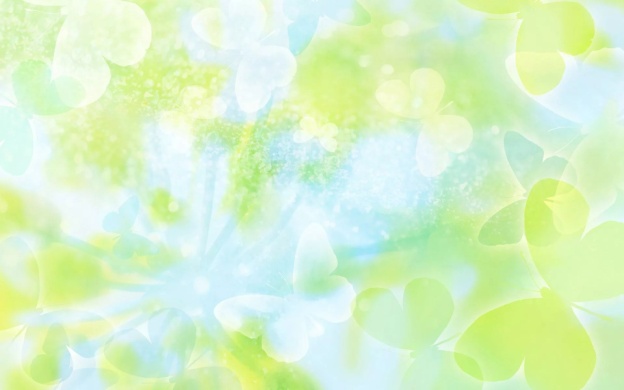 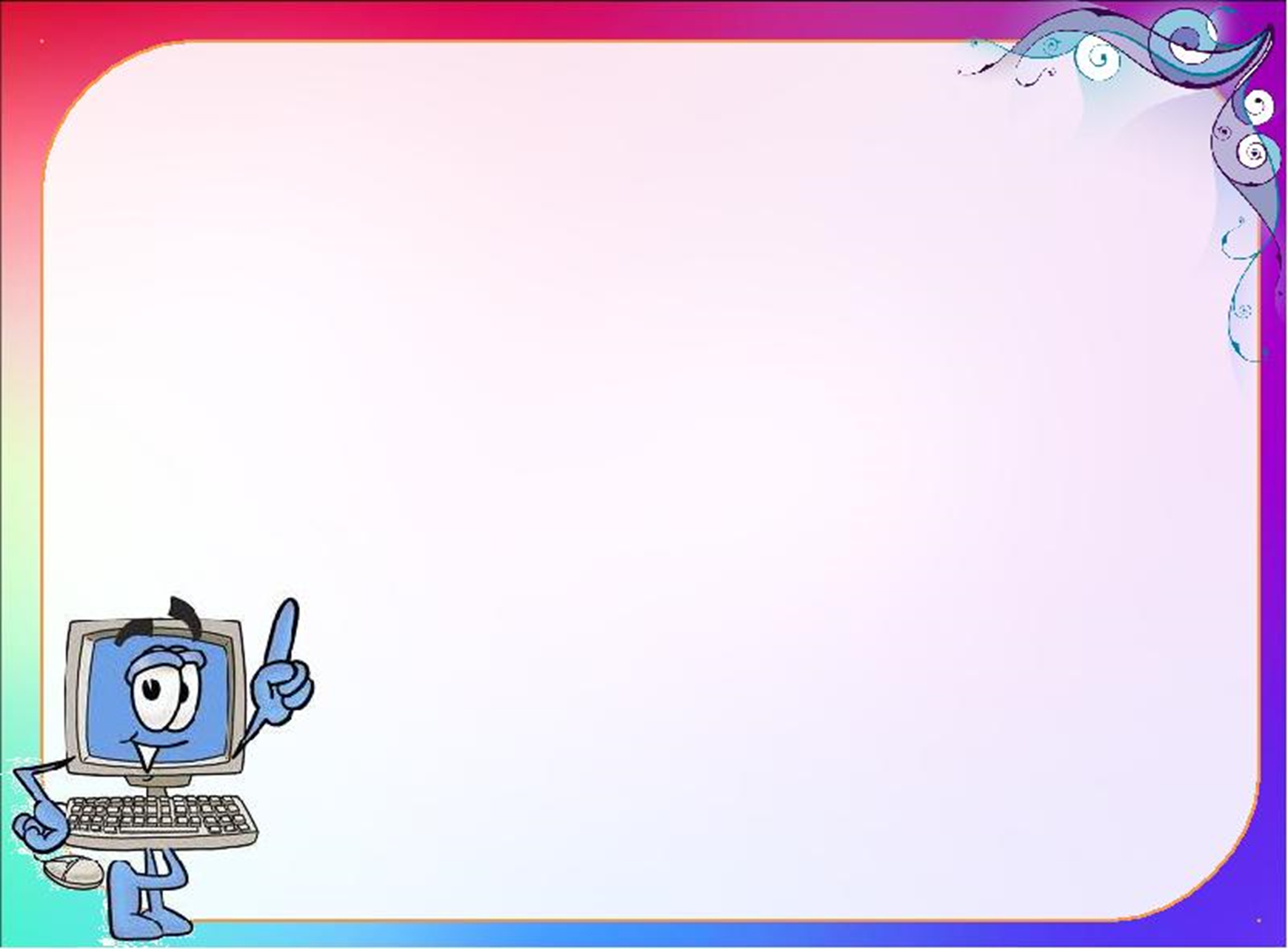 Игра     «Найди гномика»
Давай поиграем с гномиком в прятки.
Он будет прятаться только за те буквы, которые  написаны неправильно.
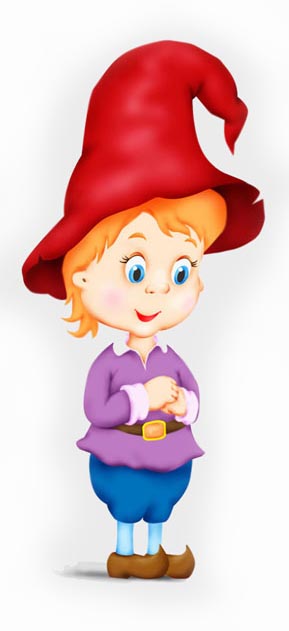 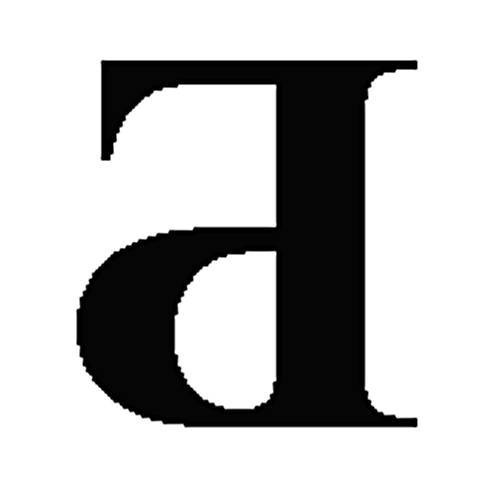 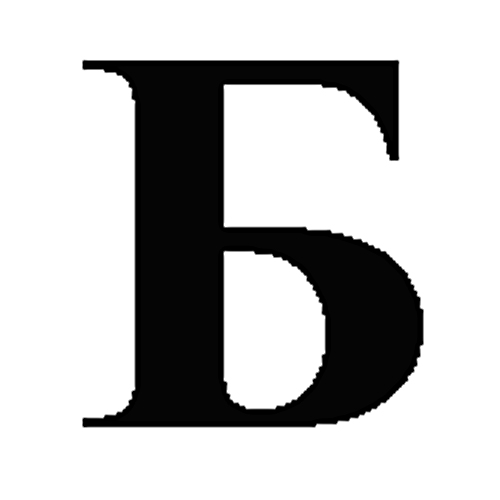 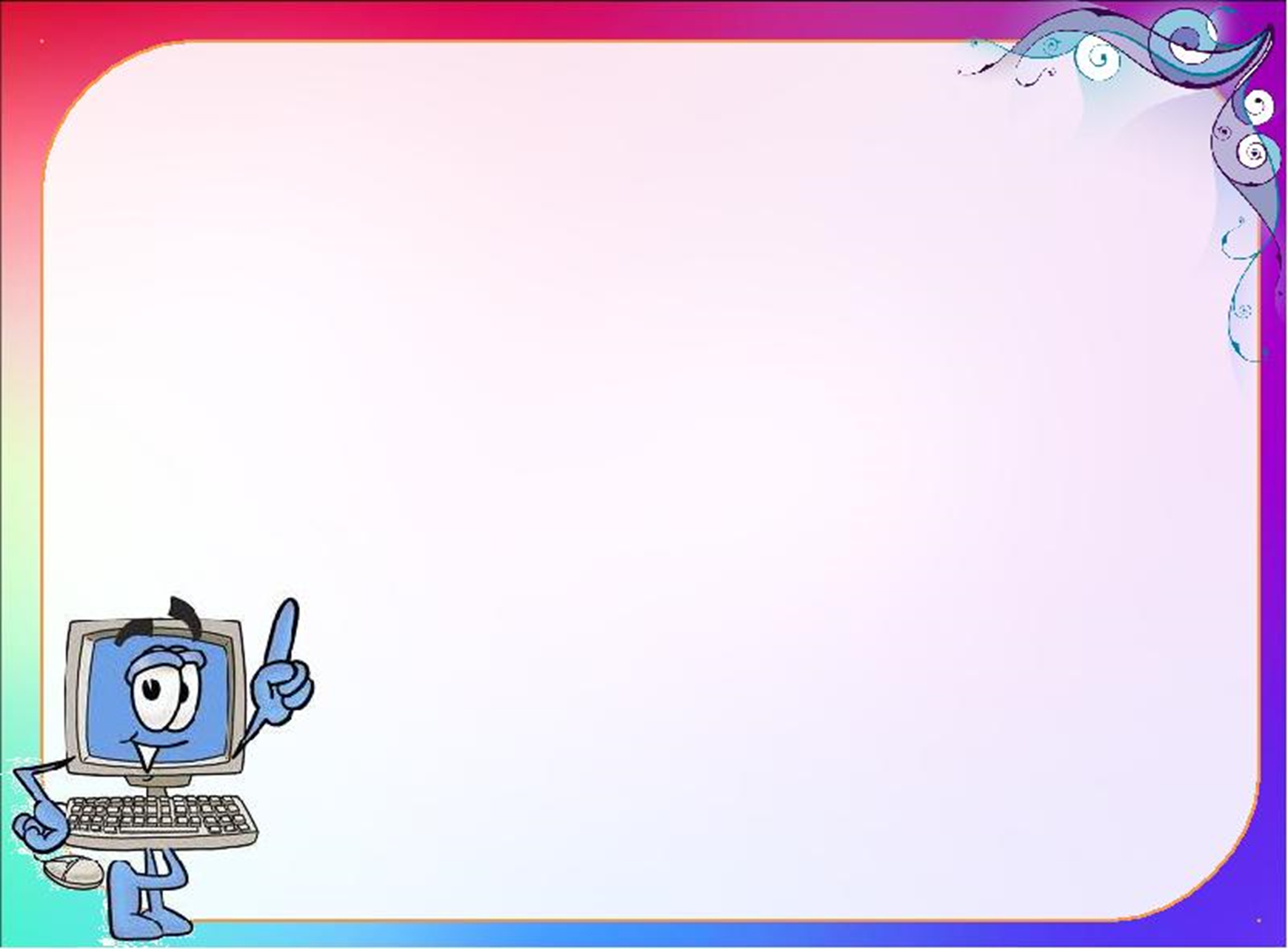 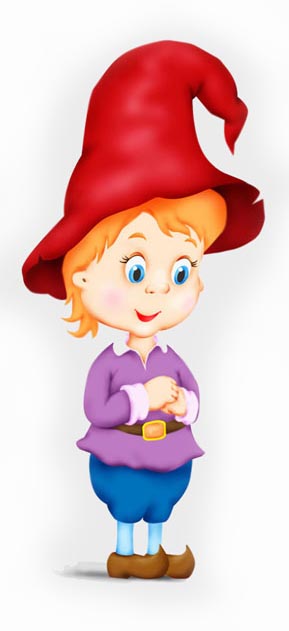 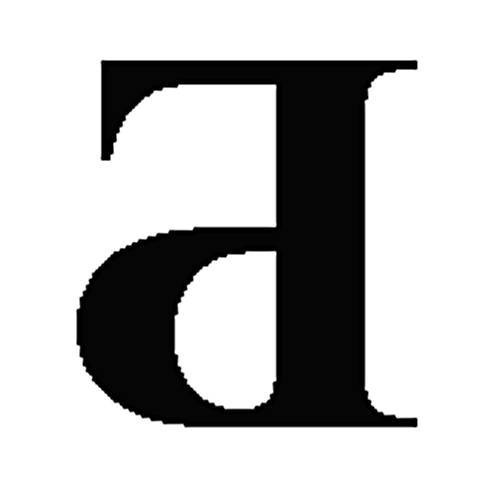 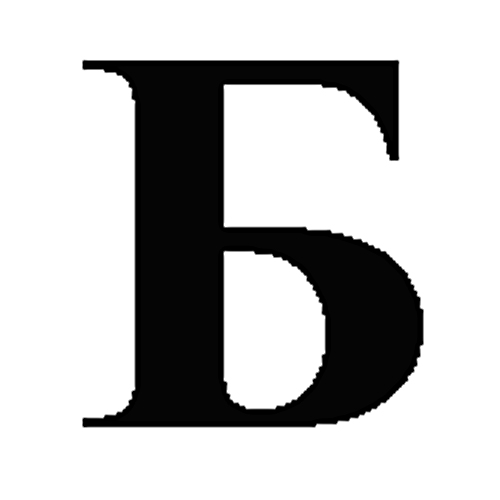 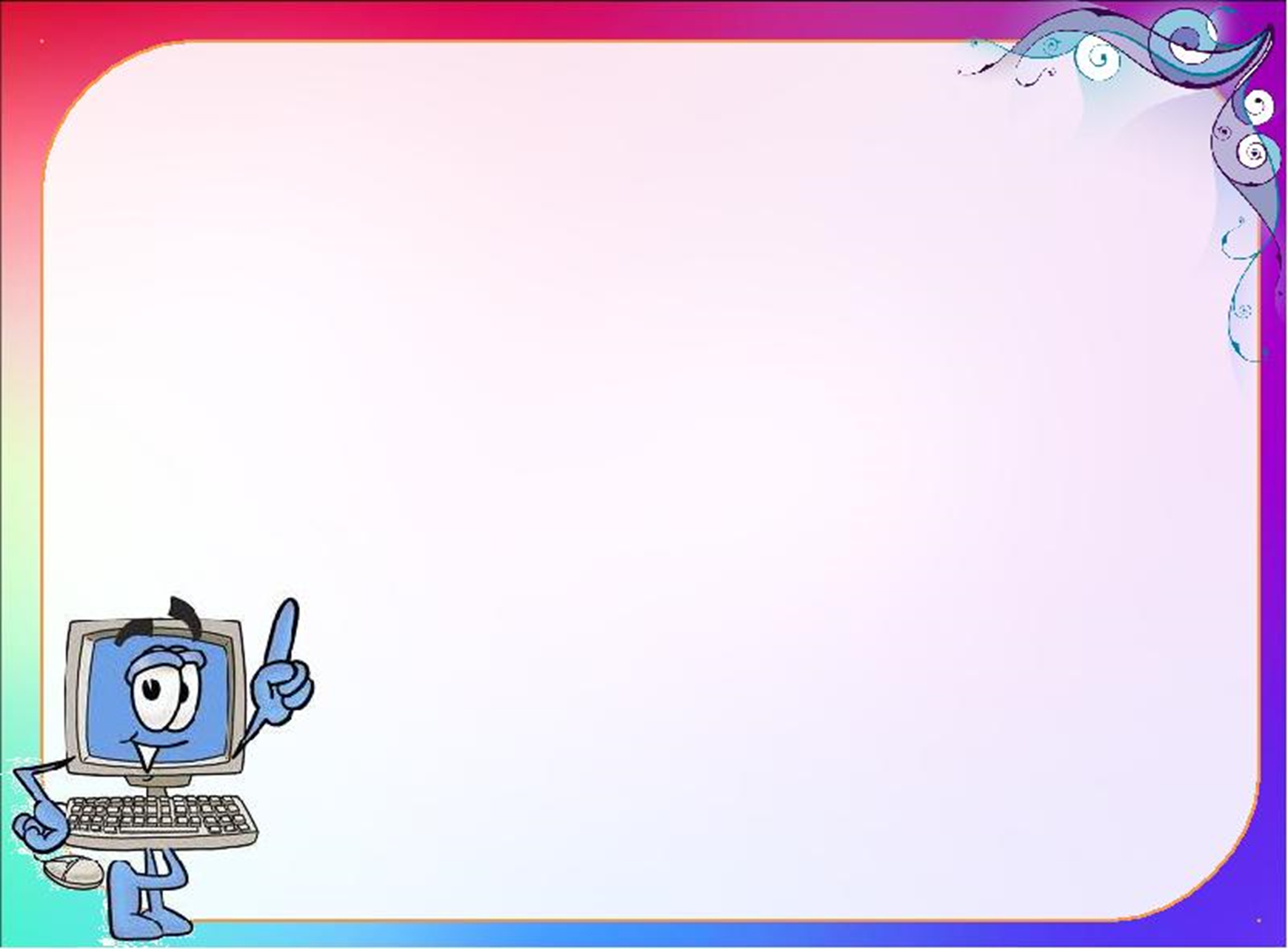 Игра   «Прочитай слово»
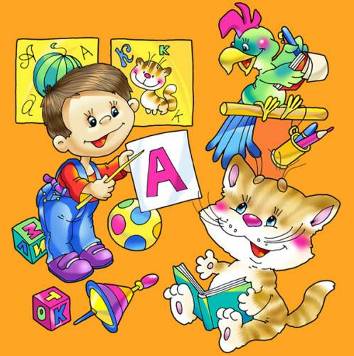 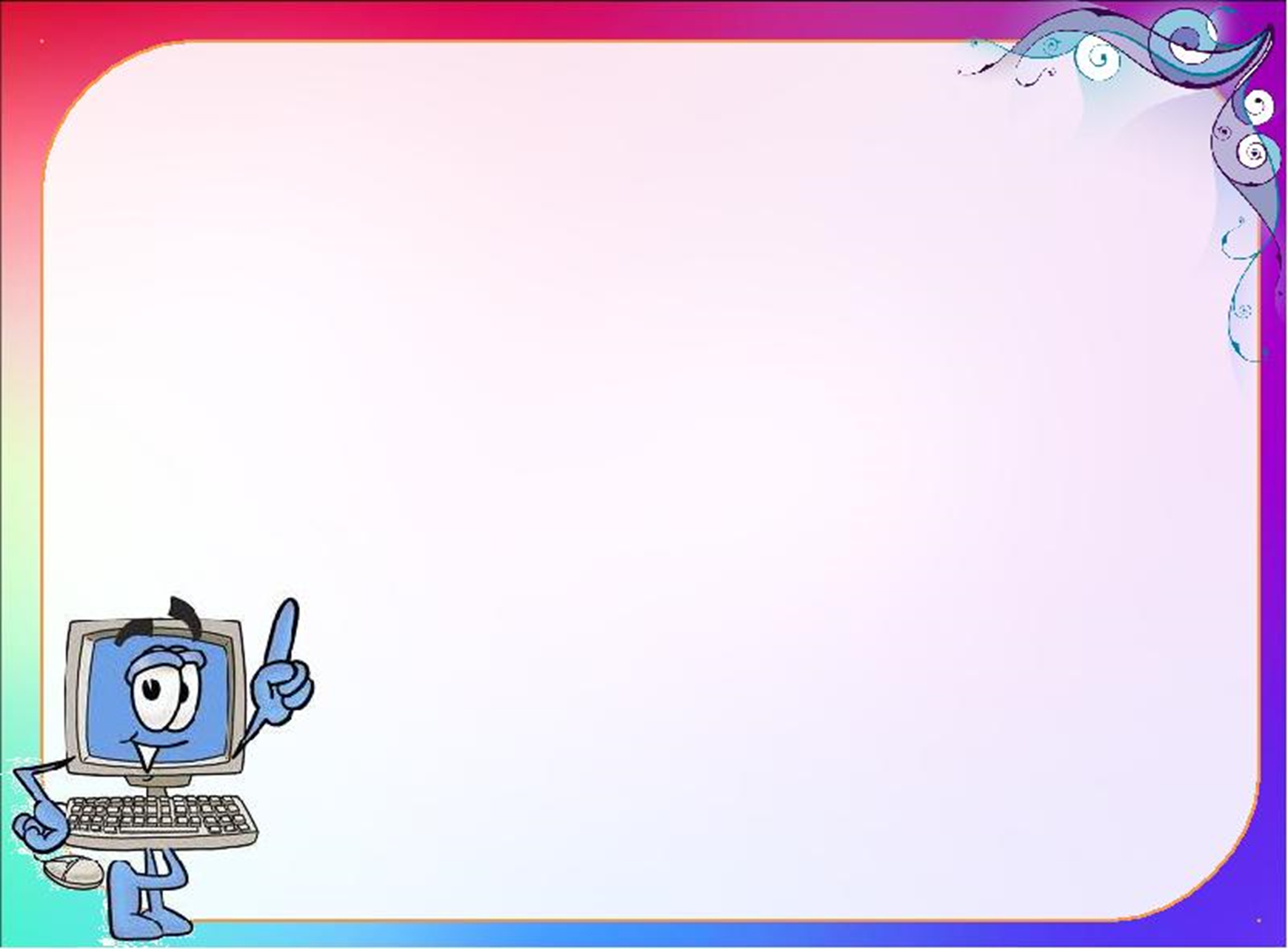 Прочитай только правильно написанные буквы. Какое слово получилось?
 Если прочитал правильно –  откроется картинка.
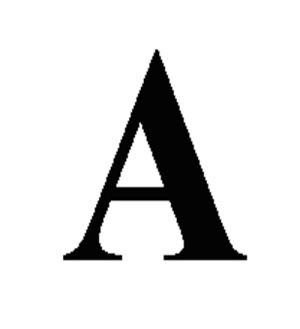 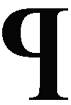 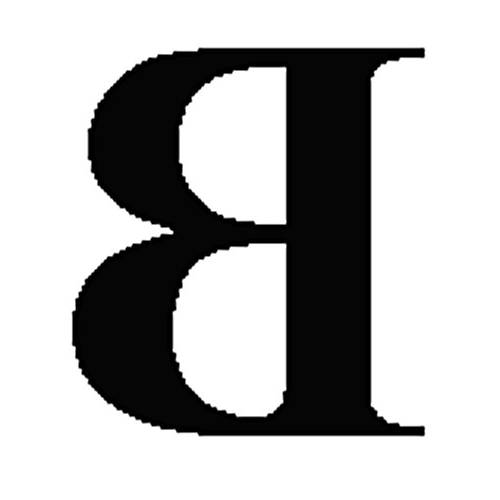 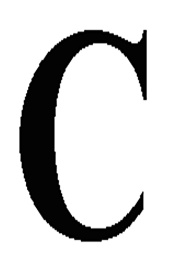 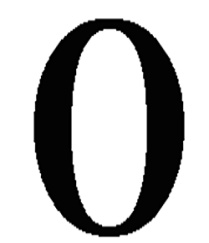 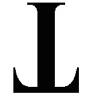 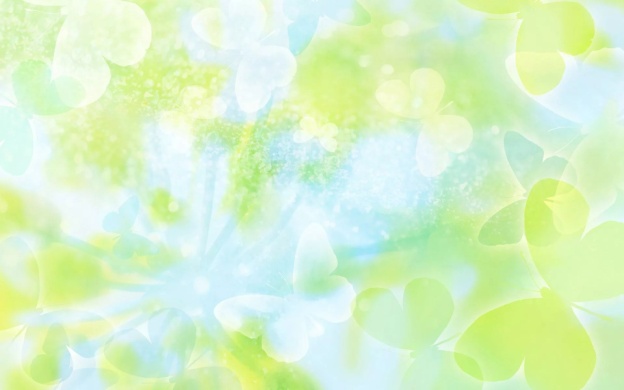 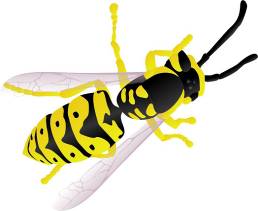 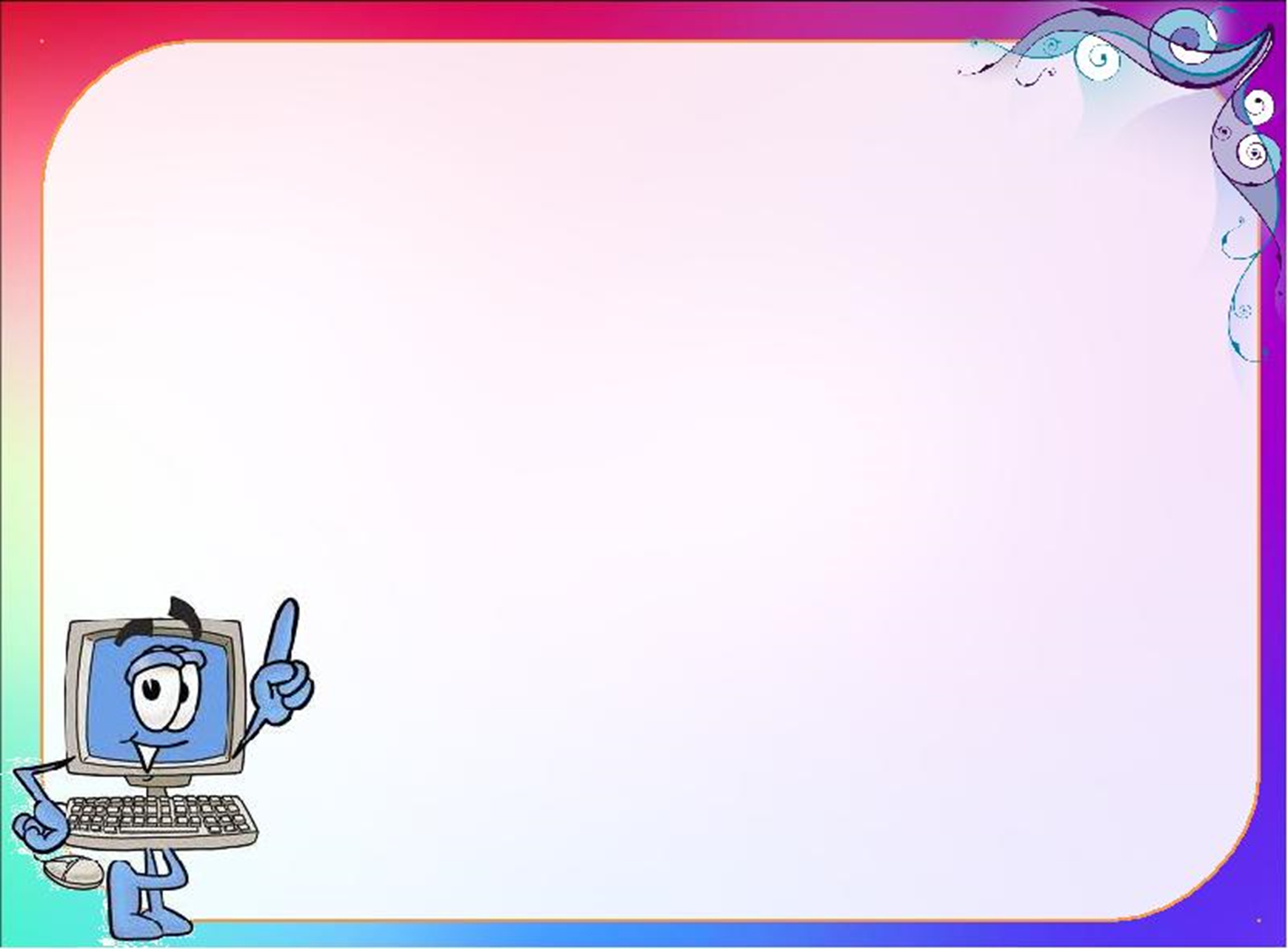 Для развития дикции и правильного звукопроизношения учим скороговорки, представленные в виде мнемотаблиц.
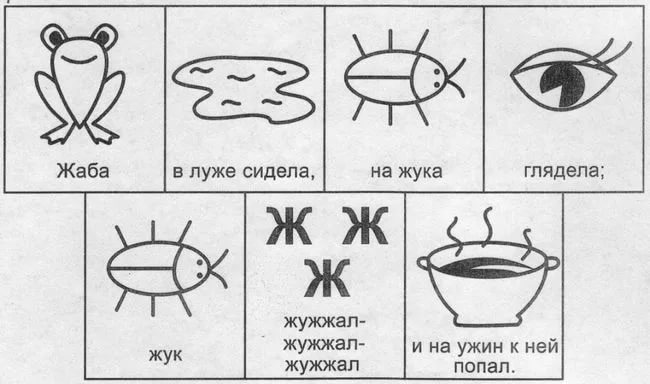 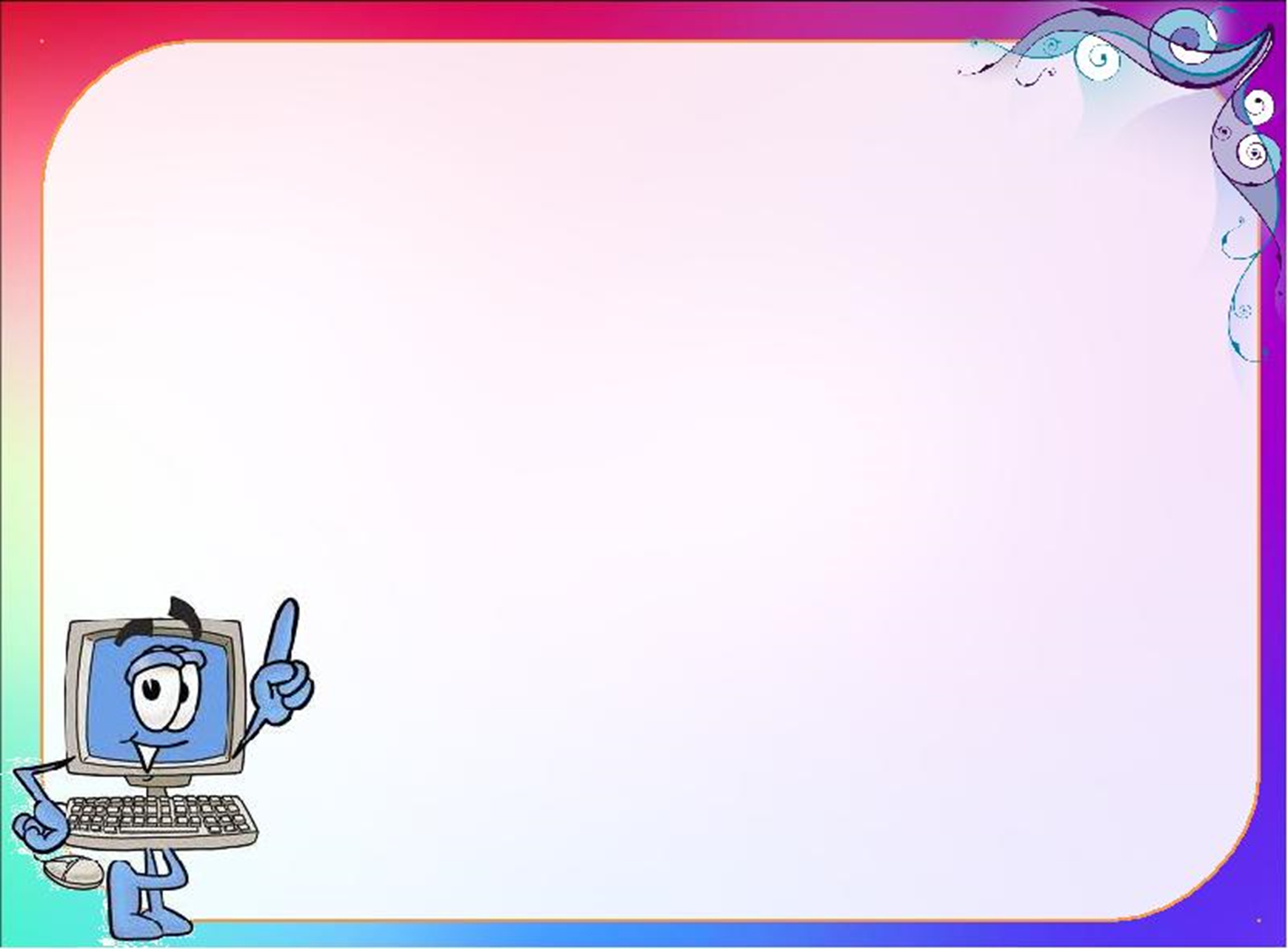 Отдельного внимания заслуживают игры направленные на формирование грамматических представлений - навыков словоизменения и словообразования. Примером таких игр, являются игры «Назови ласково», «Один-много», «Назови одним словом»  и др. по лексическим темам: «Деревья», «Грибы», «Дикие и домашние животные», «Домашние птицы», «Зимующие и перелётные птицы», «Овощи и фрукты», «Цветы и ягоды» и т.д.
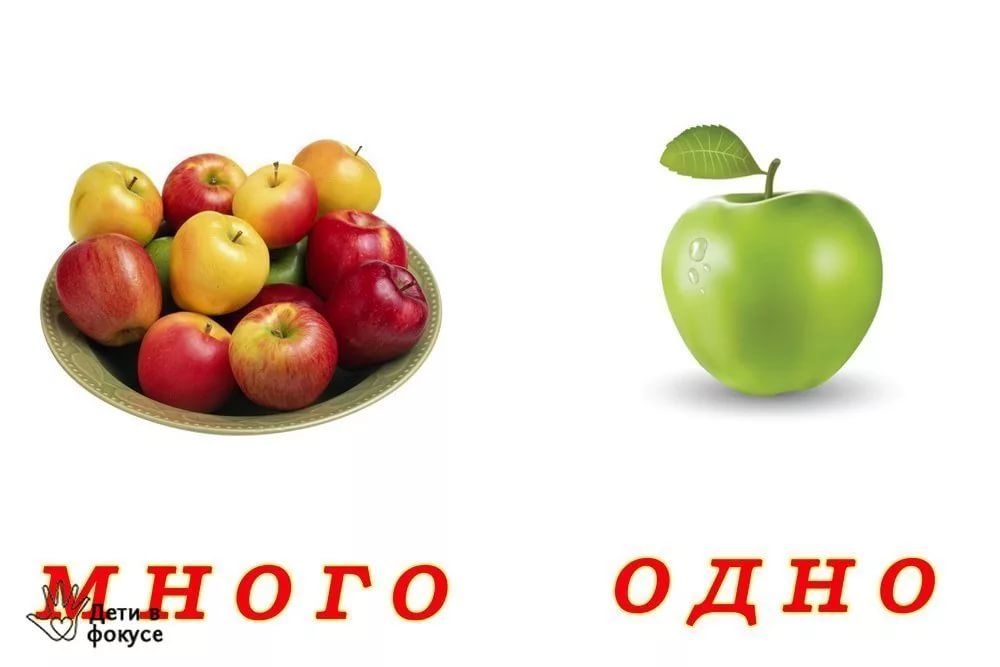 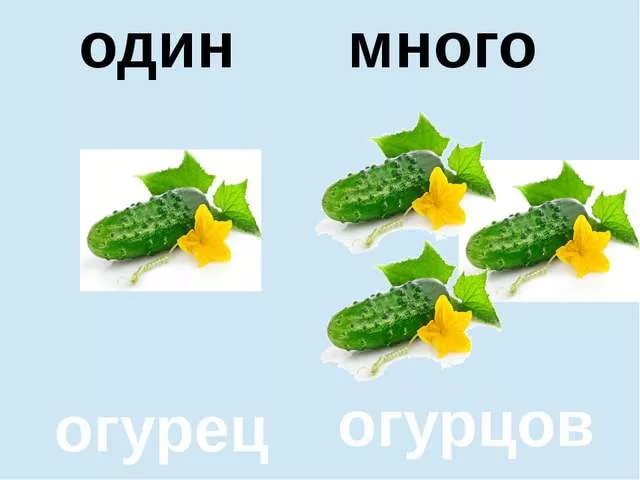 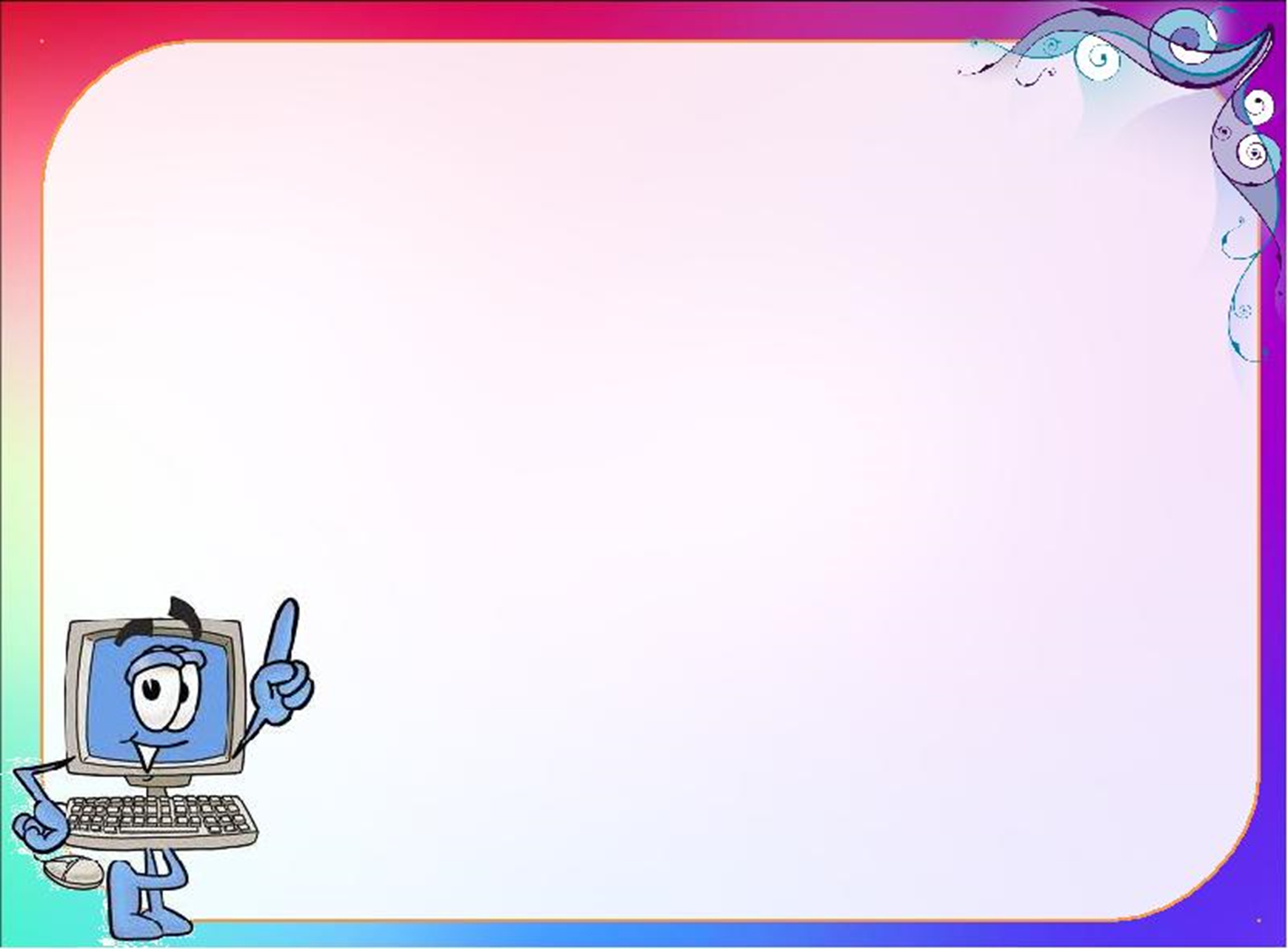 Дидактическая игра «Противоположности»
Обогащает и активирует словарный запас детей, развивает внимание, память; расширяет представления об окружающем мире.
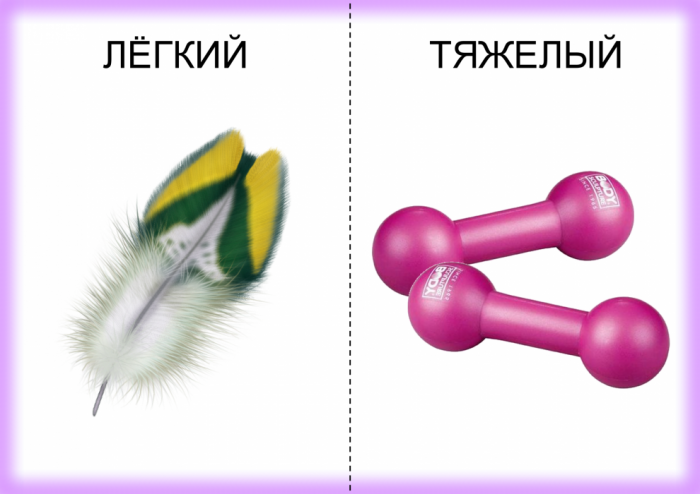 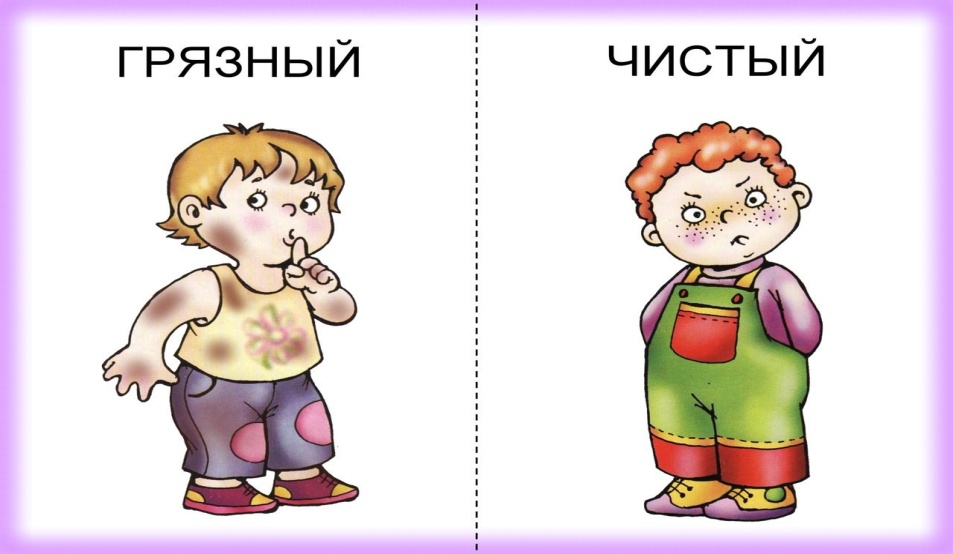 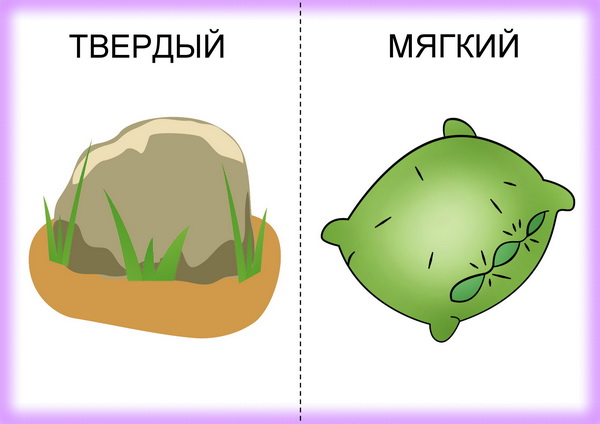 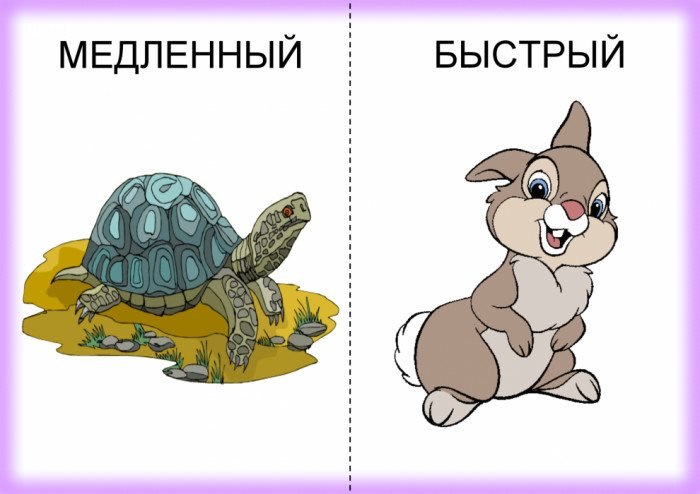 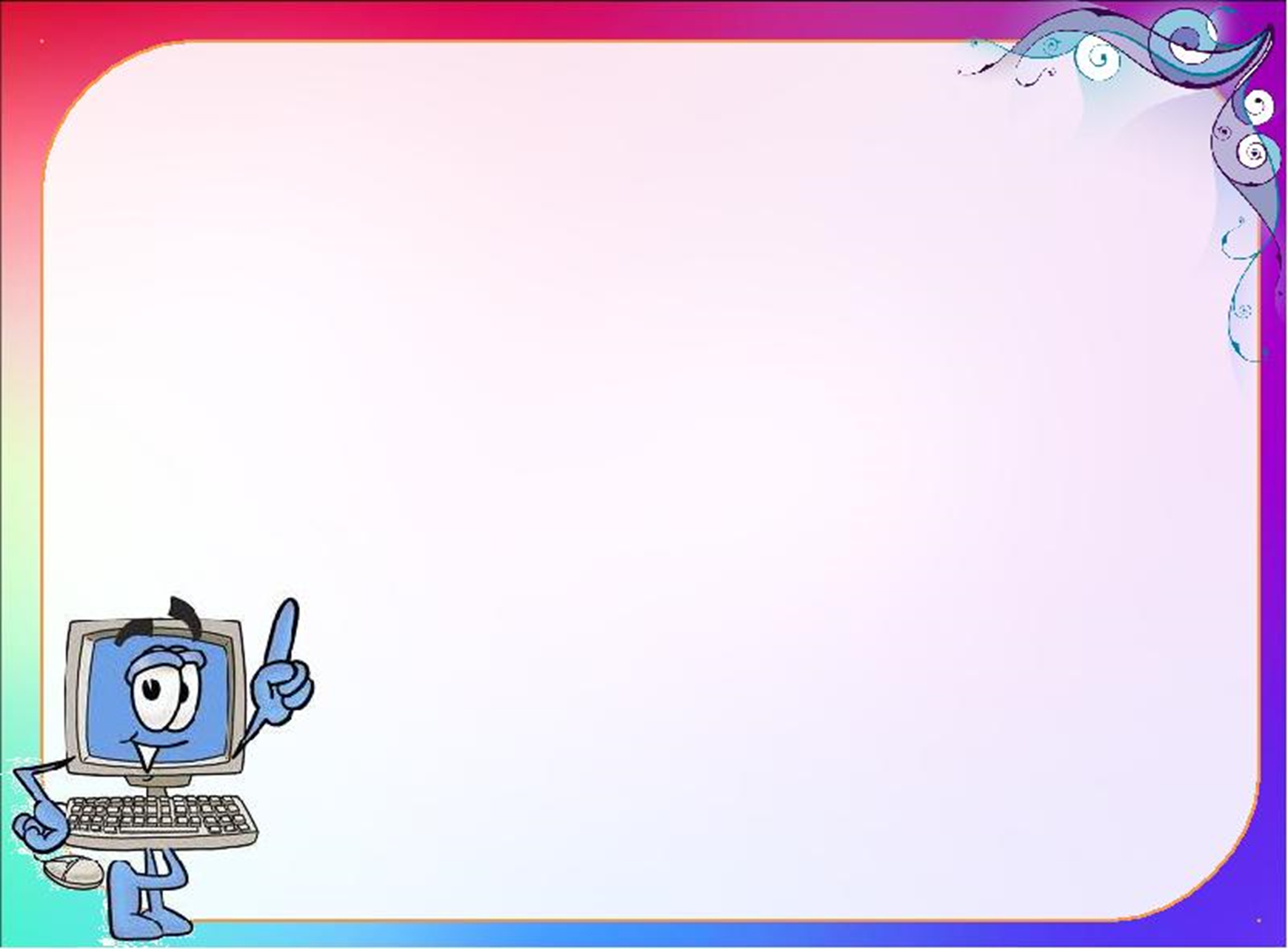 При изучении лексических тем  необходимо использовать игру «Четвертый лишний», которая расширяет словарный запас детей, развивает монологическую и диалогическую речь.
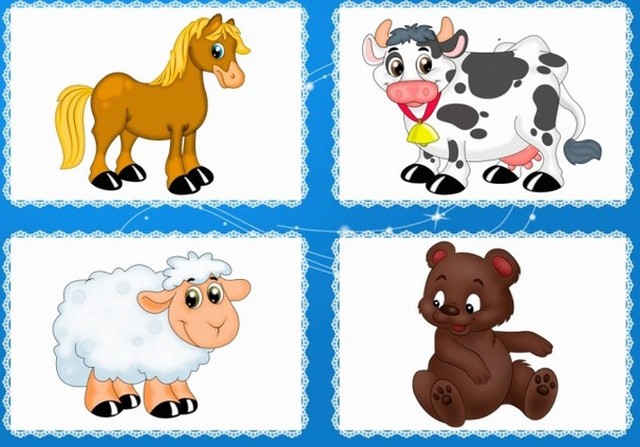 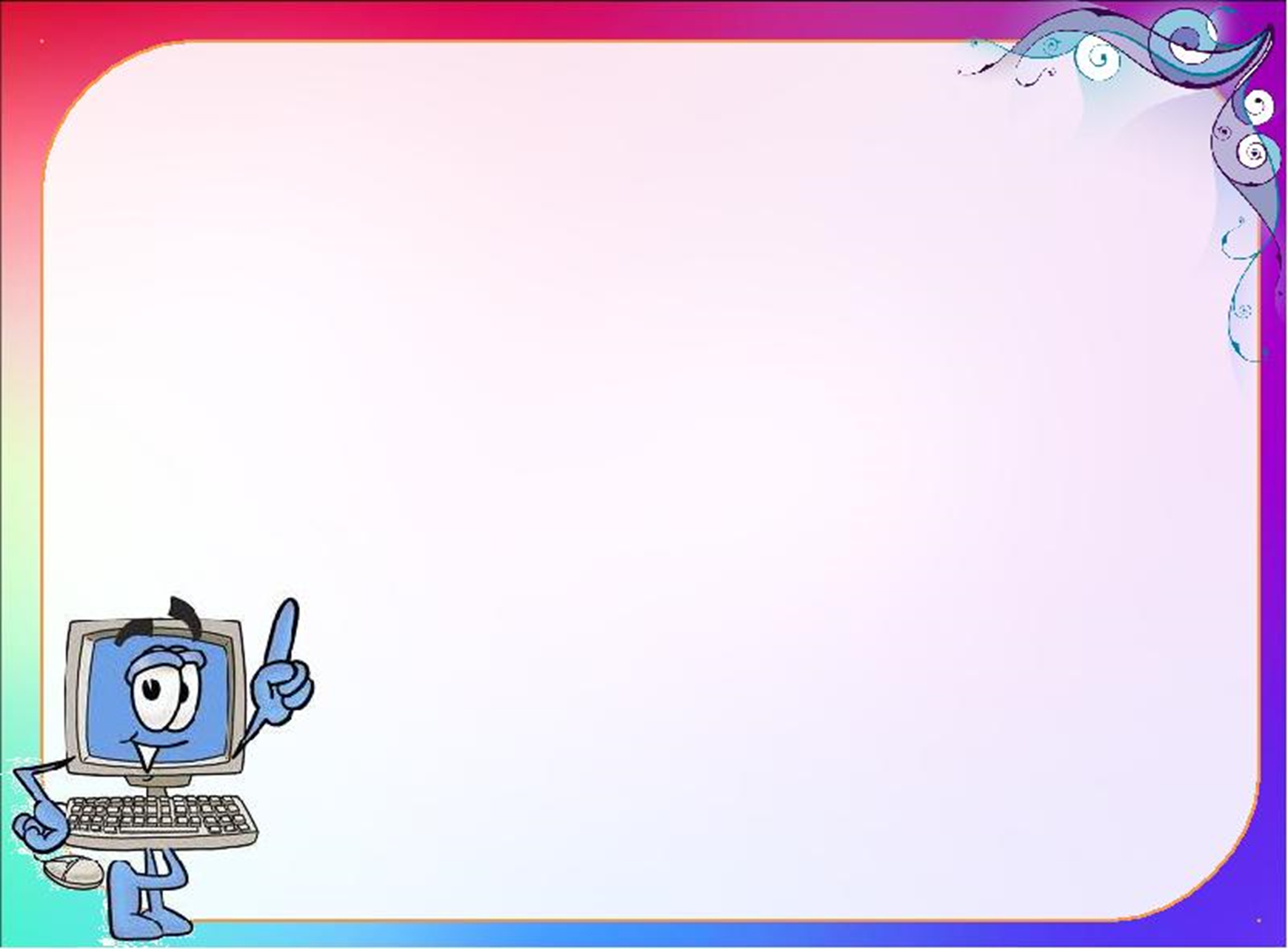 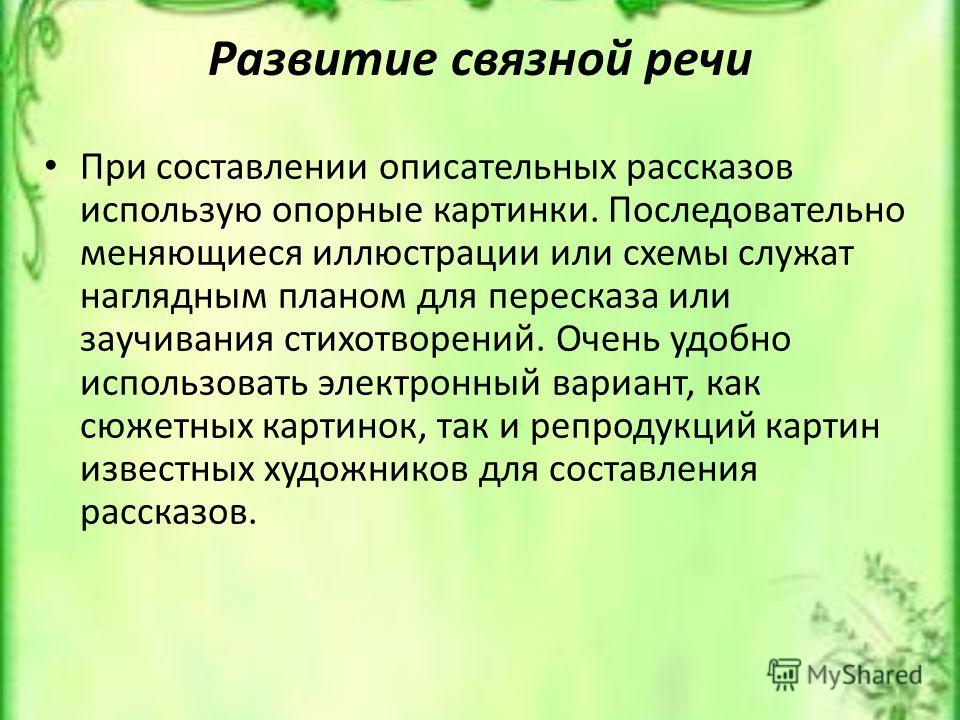 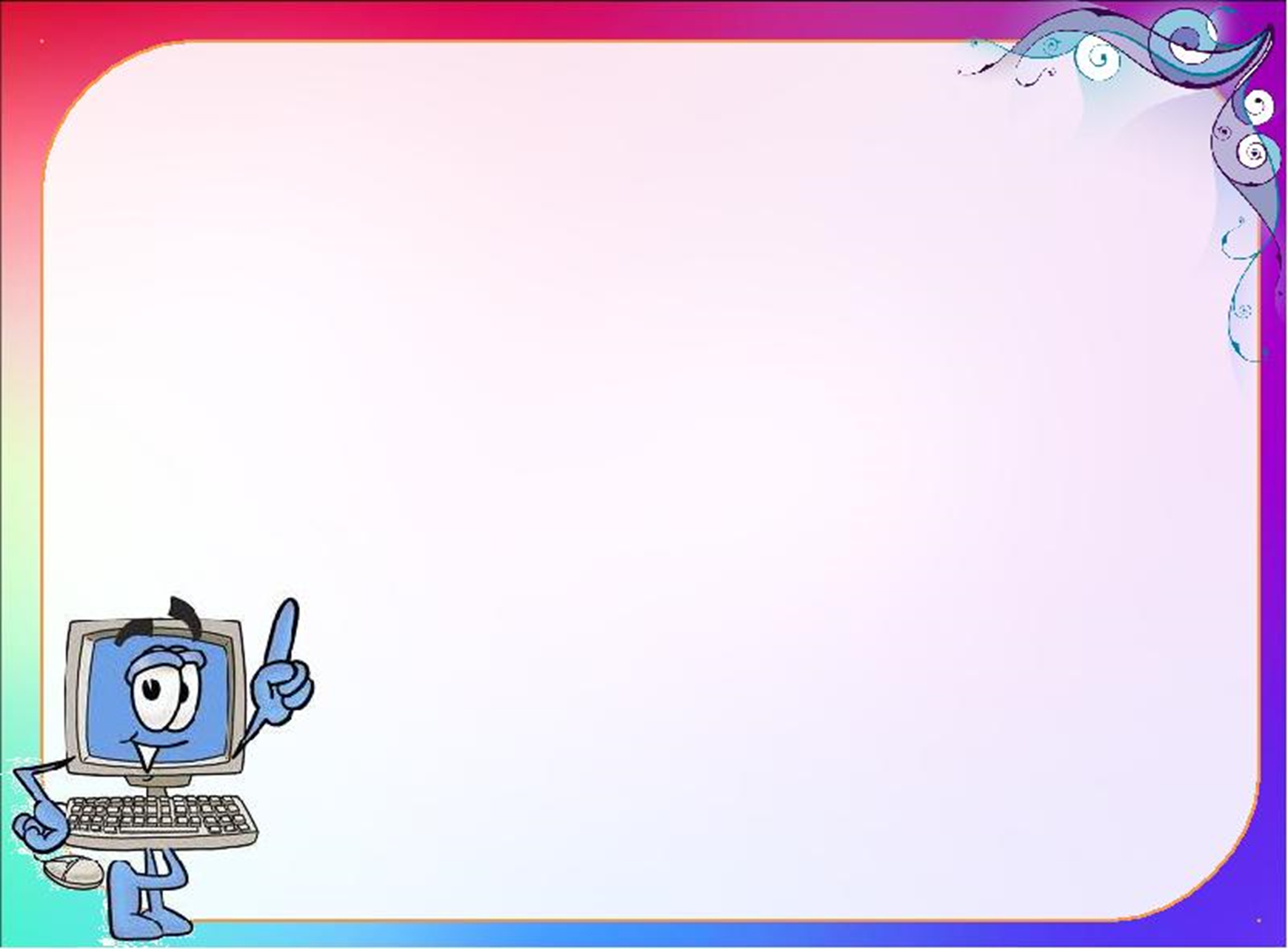 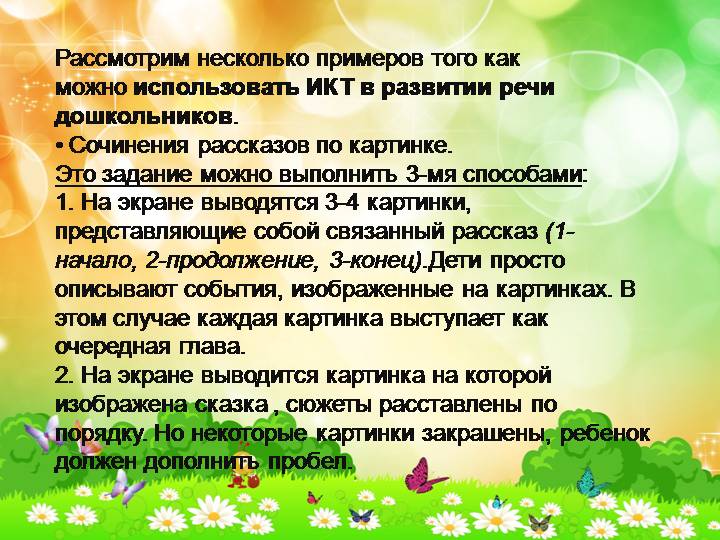 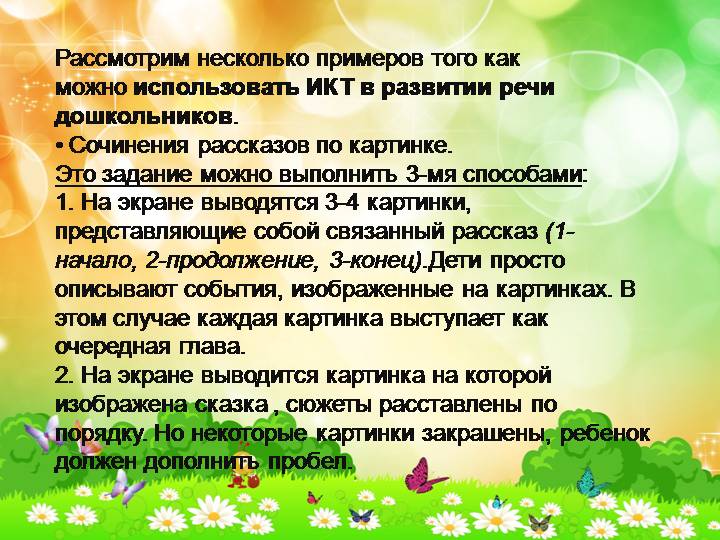 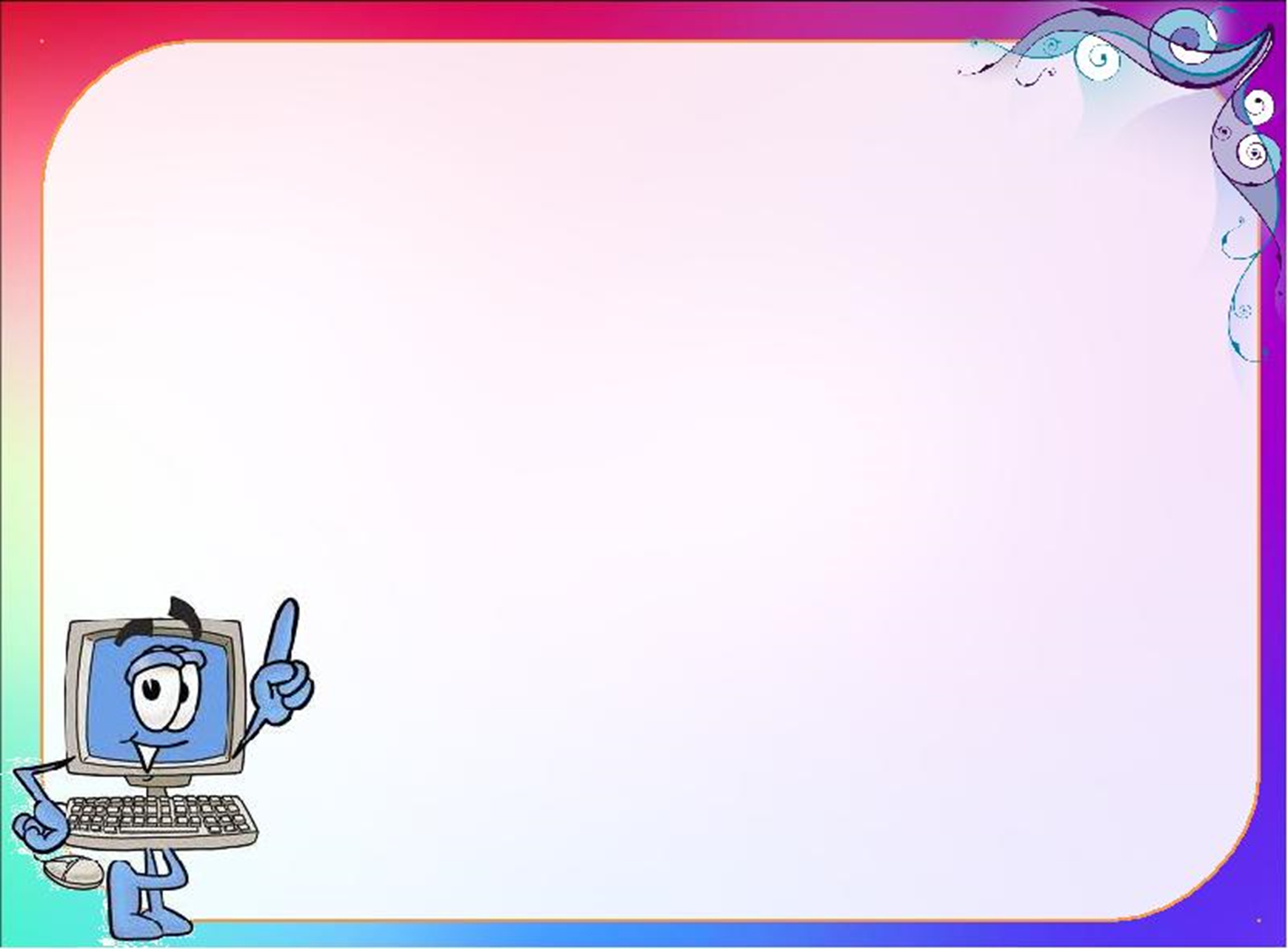 Игра «Составь рассказ по картинкам» способствует формированию связной, объяснительной и доказательной речи, умения строить предложения.
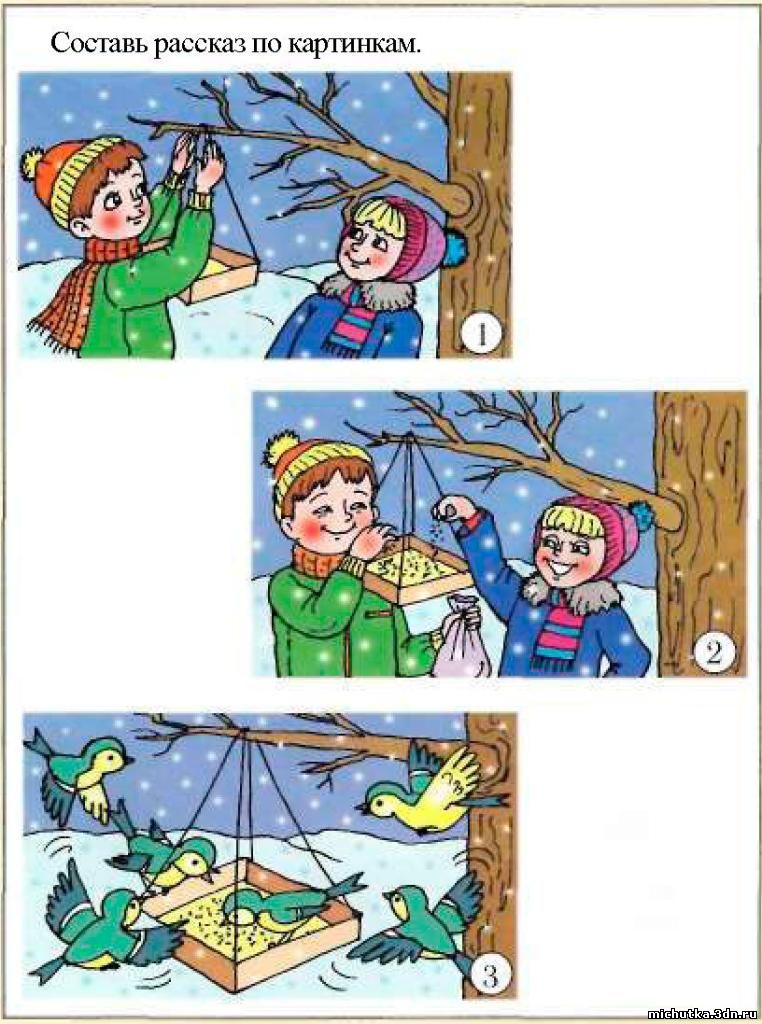 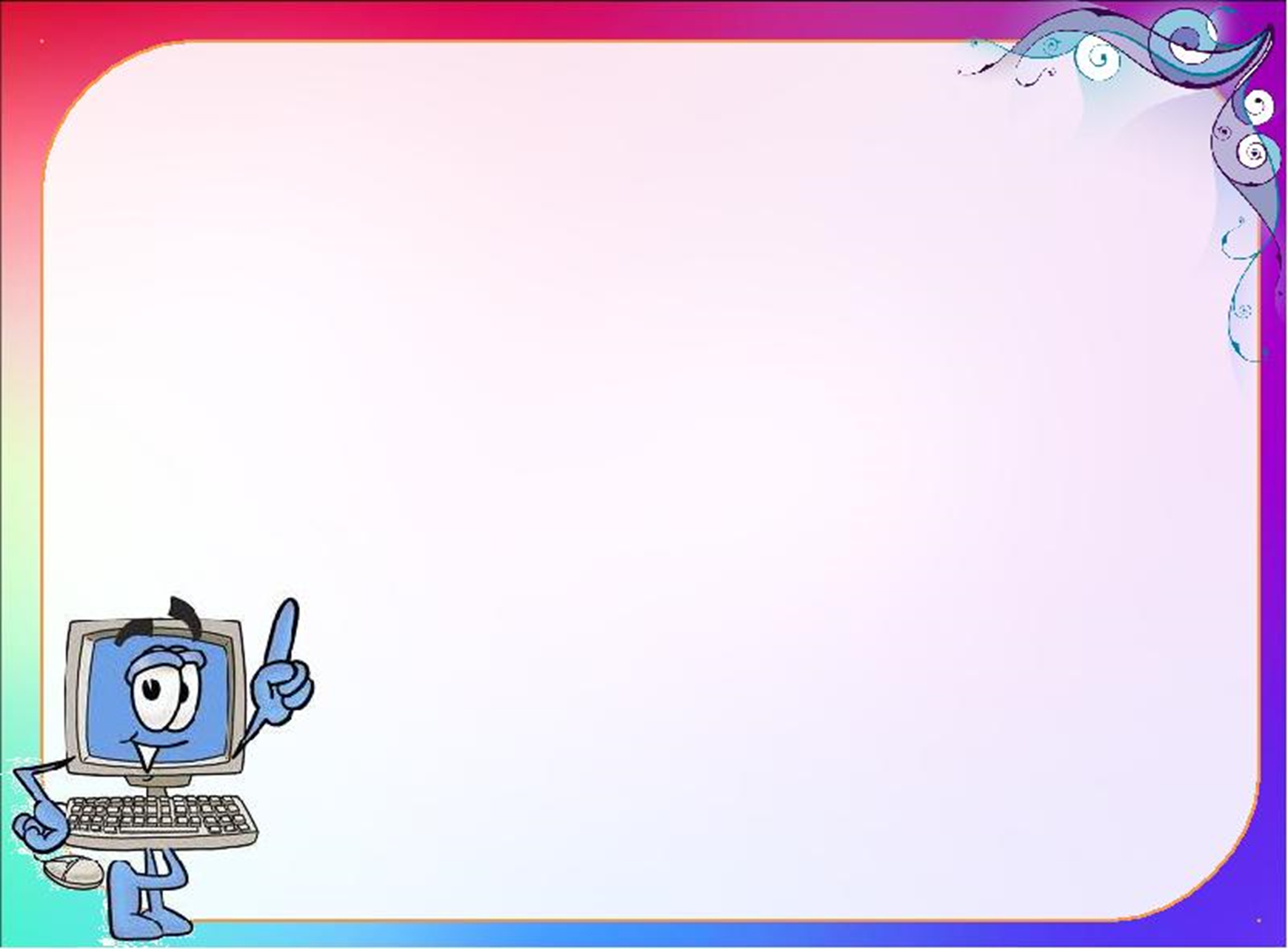 Дидактическая игра «Расскажи сказку». 
Цель: упражнять детей в восстановлении сюжетов известных сказок по картинкам; развивать связную речь.
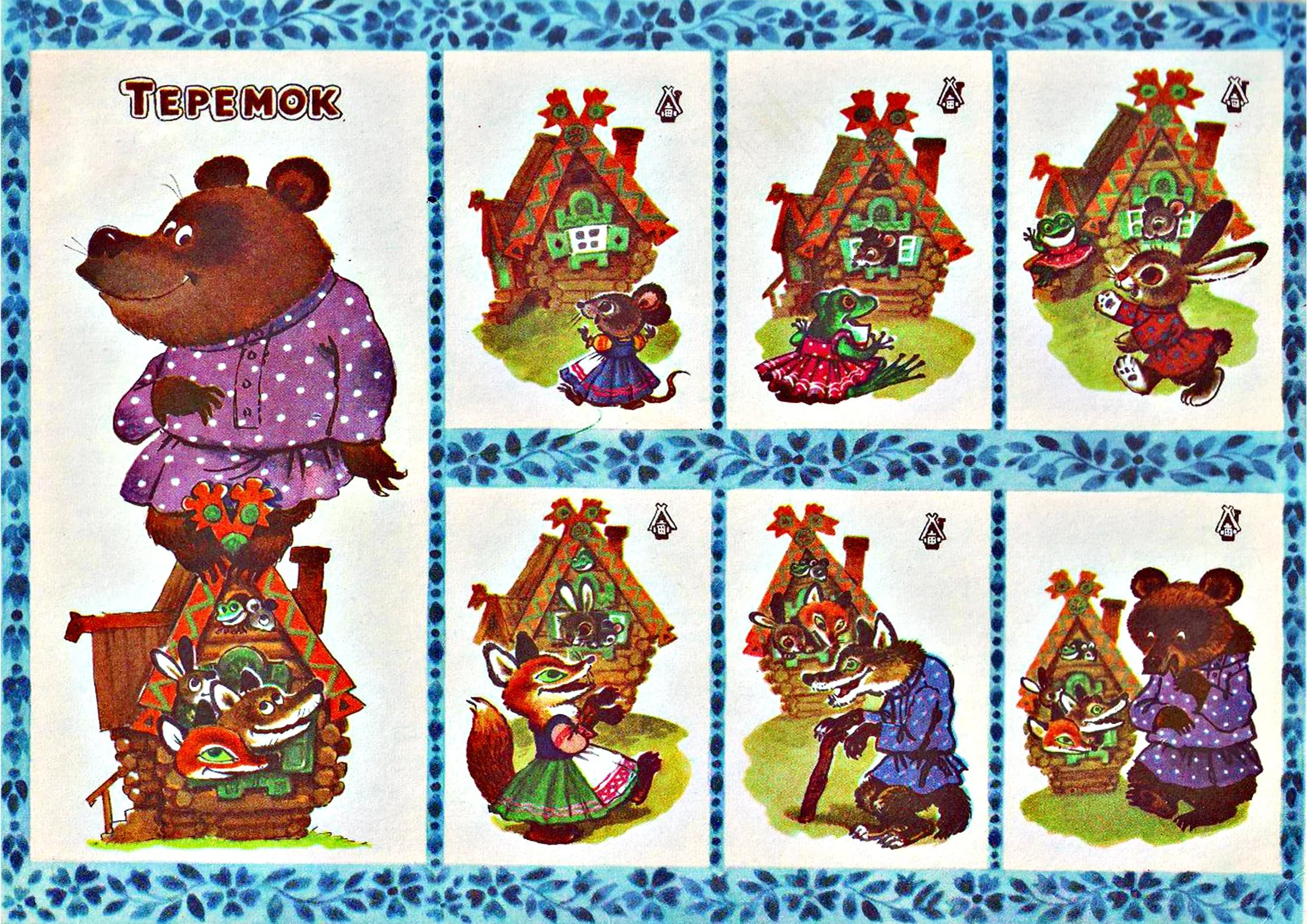 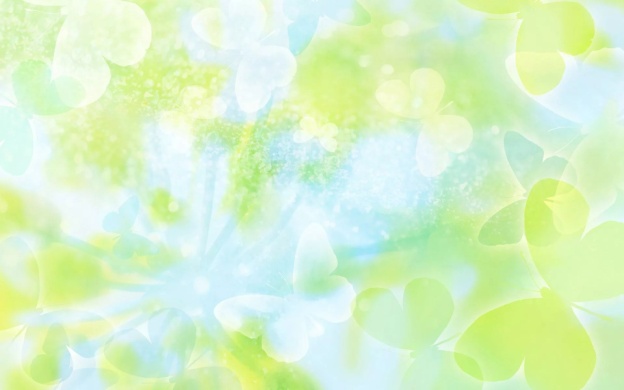 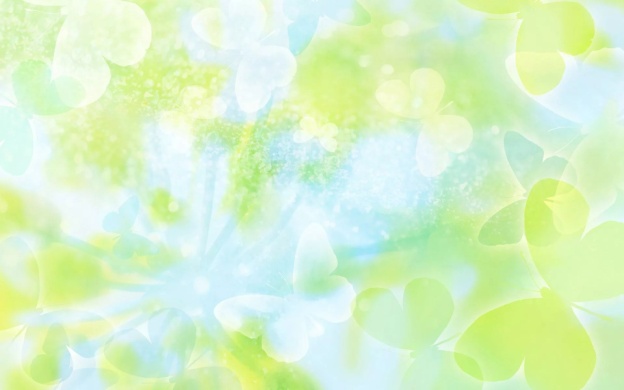 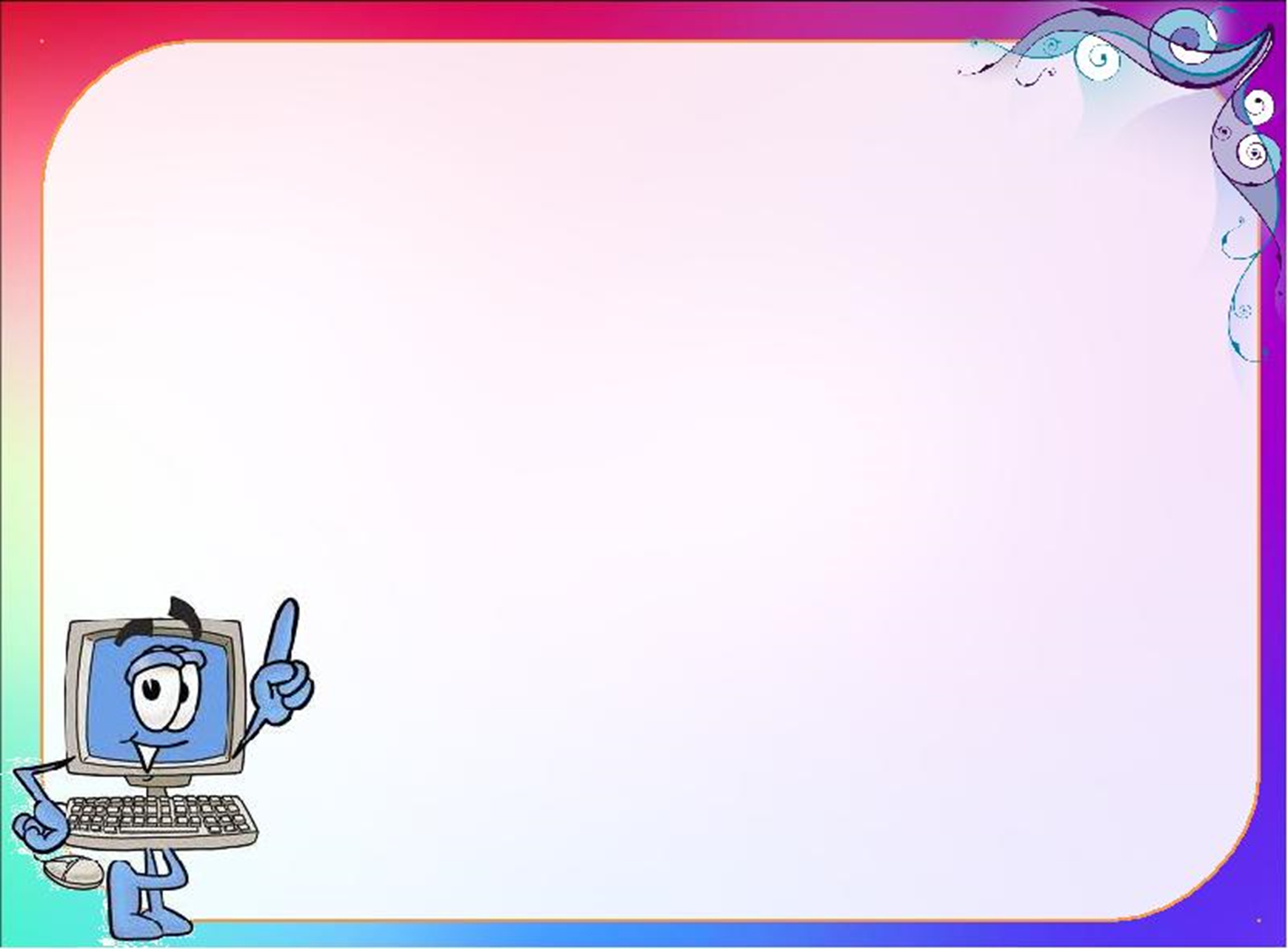 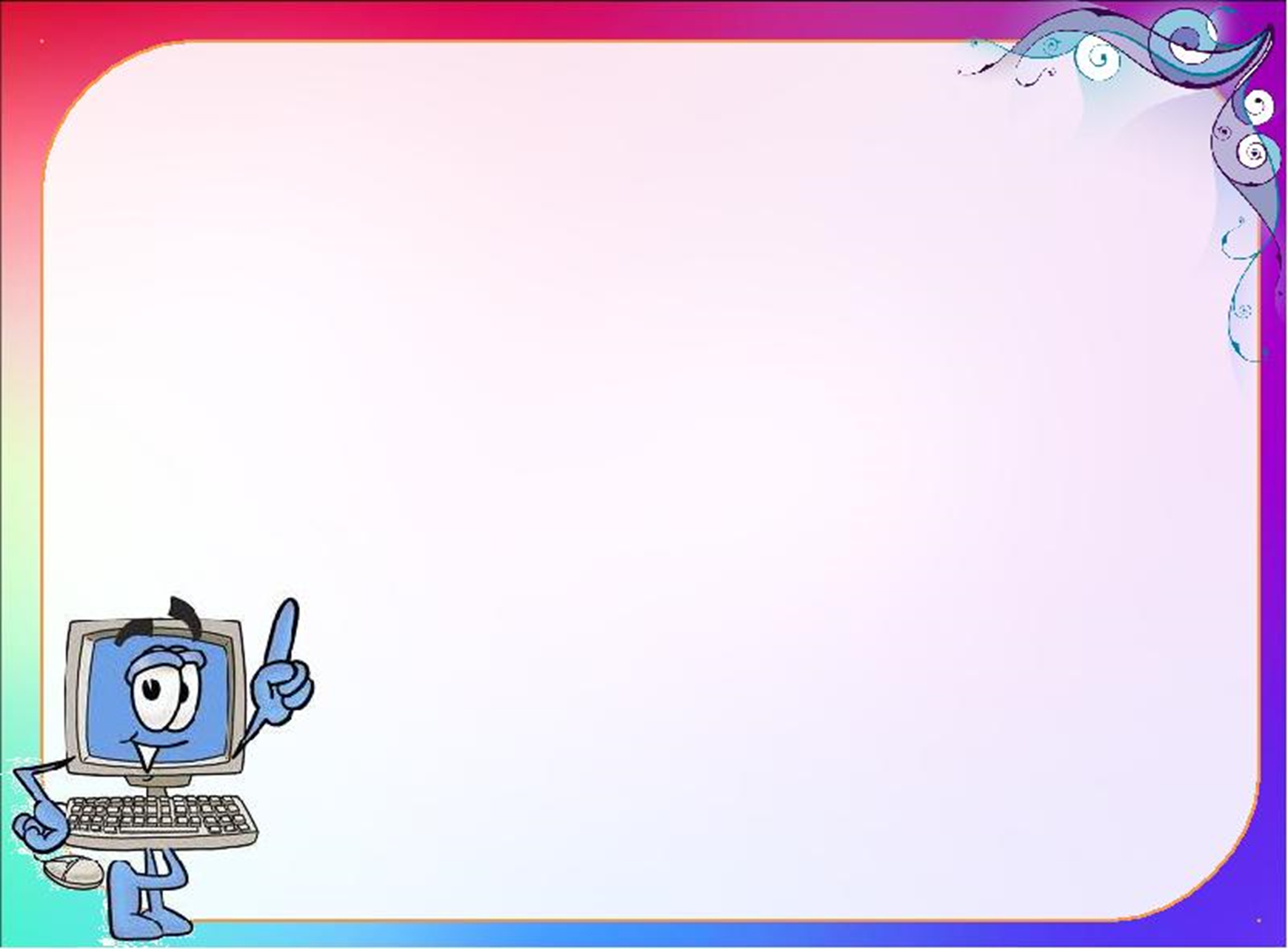 Дидактическая игра « Найди героя».
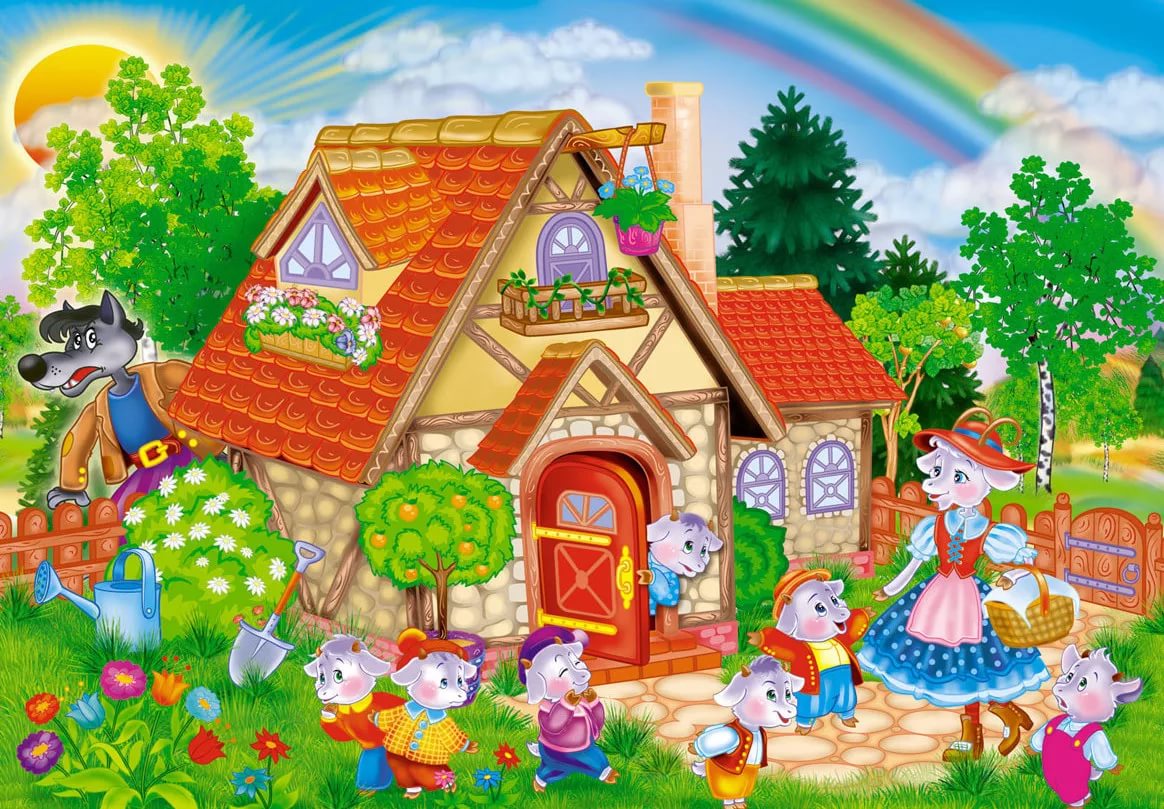 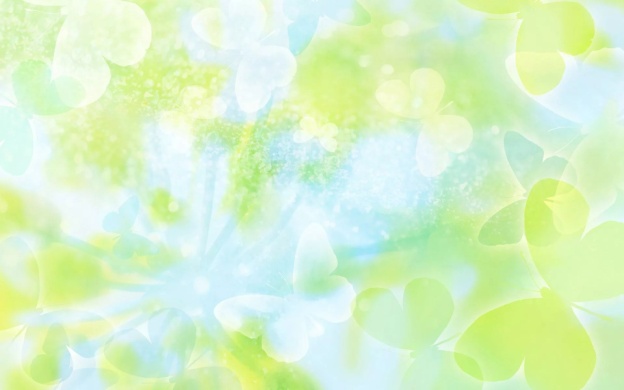 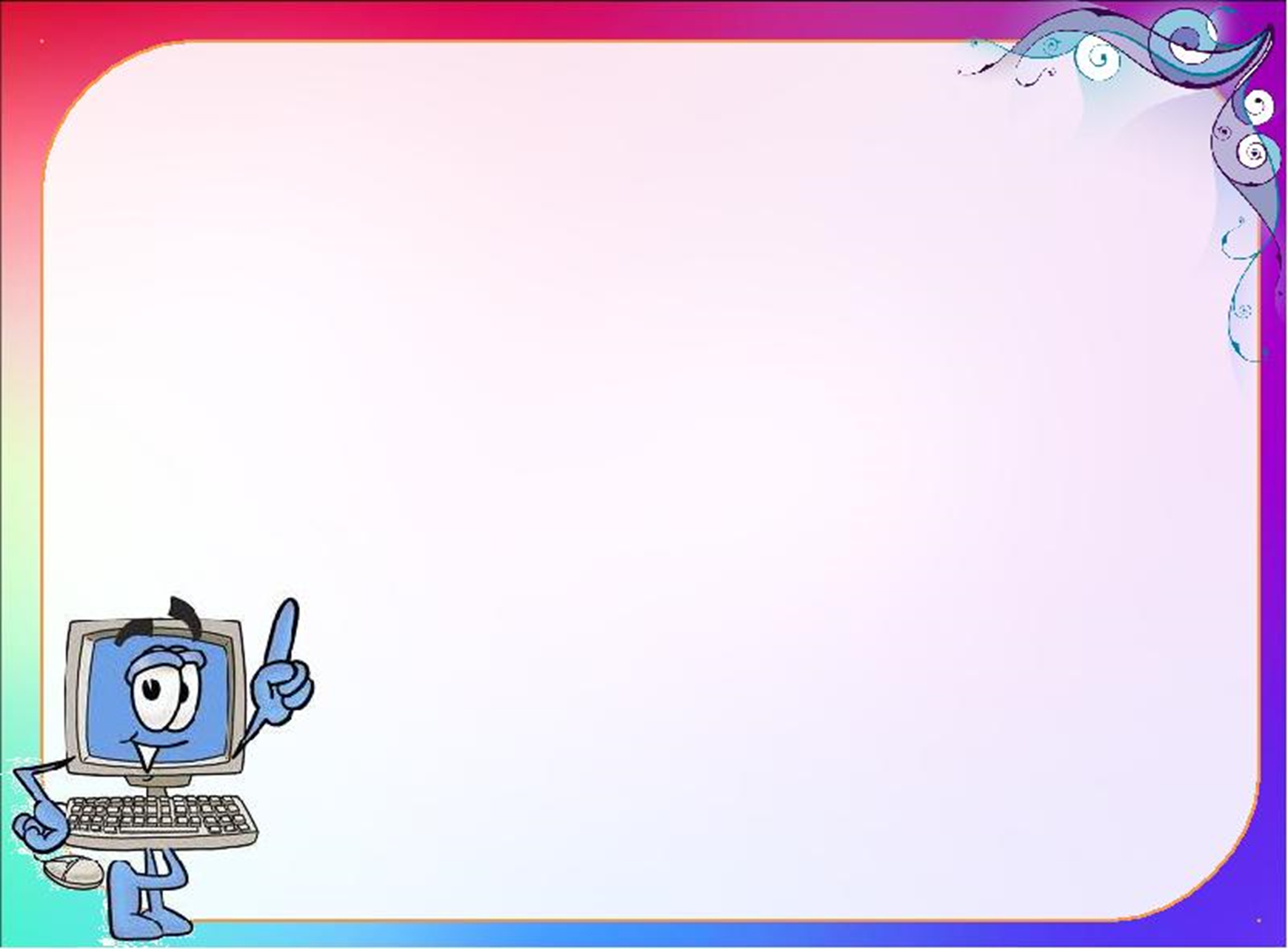 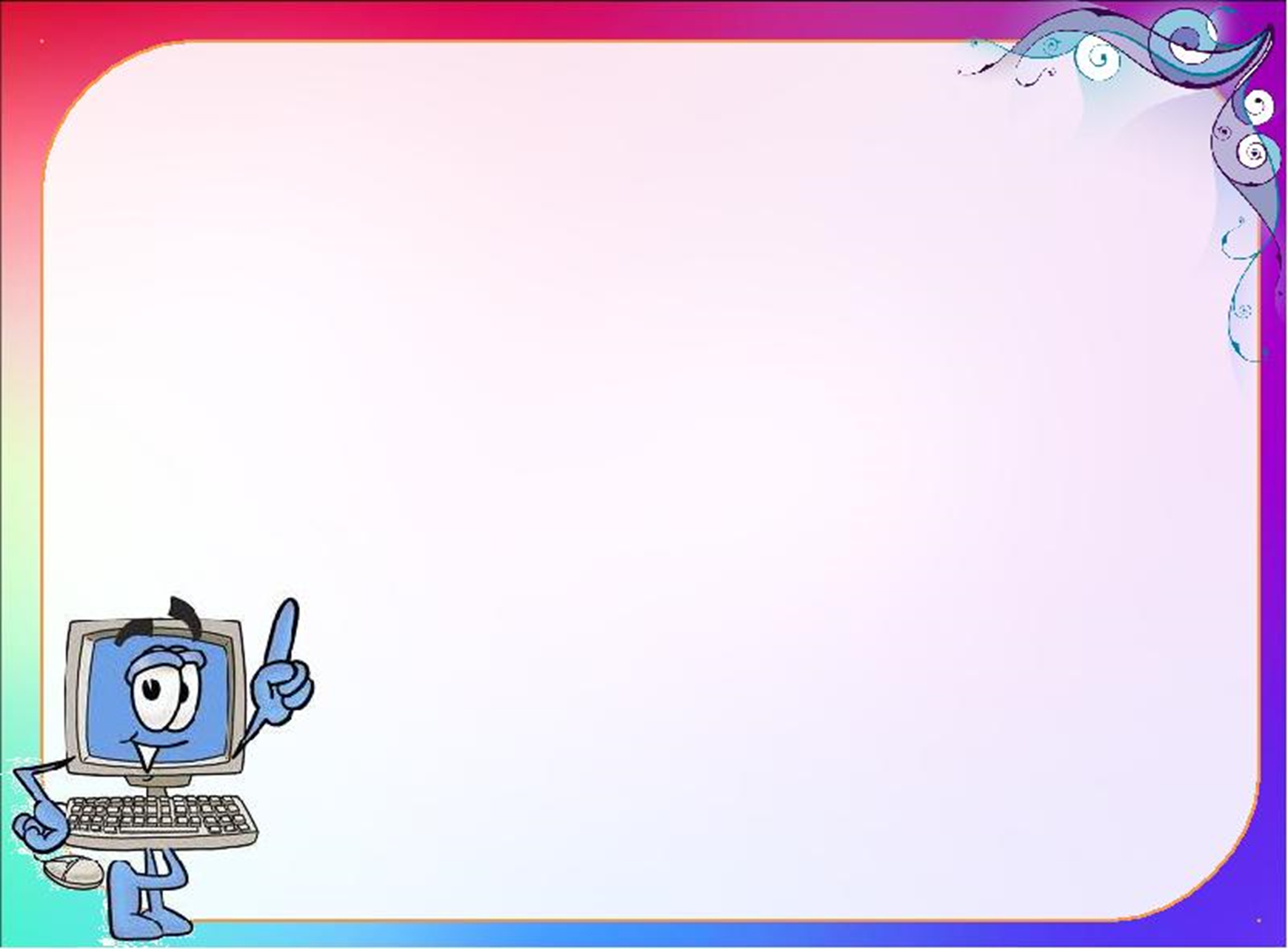 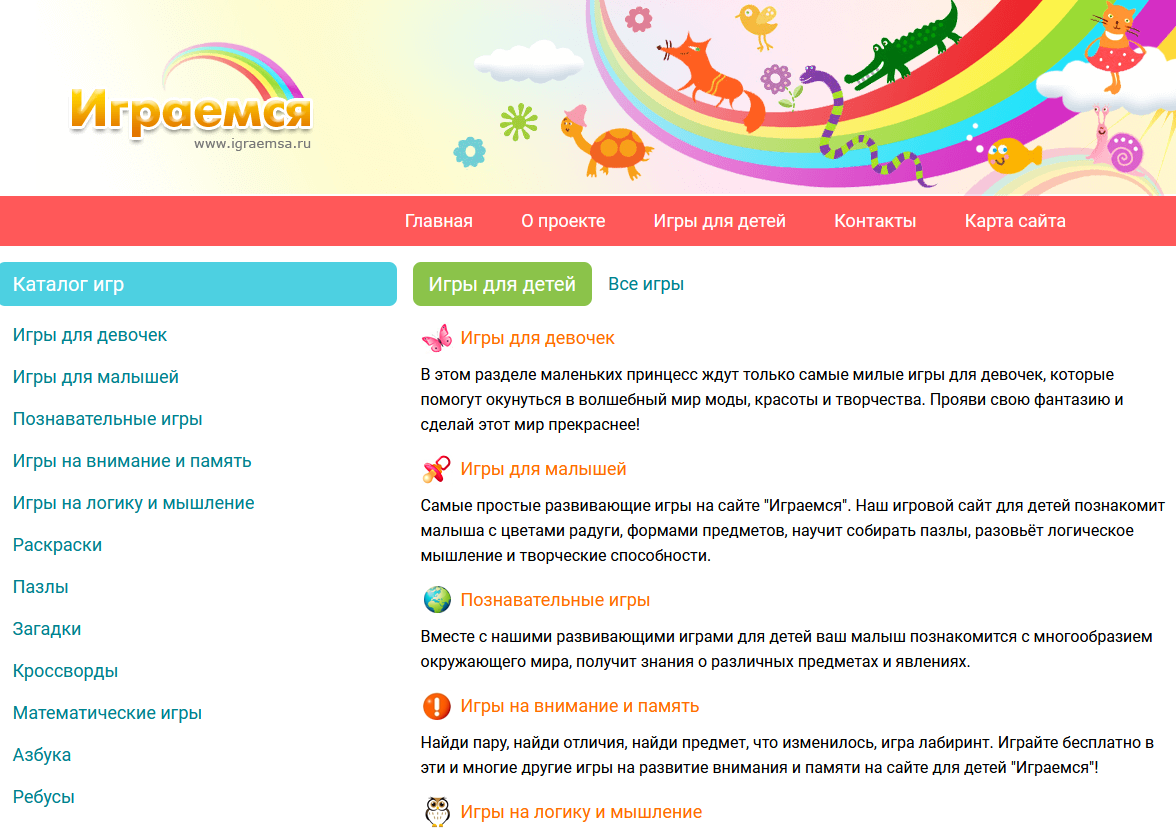 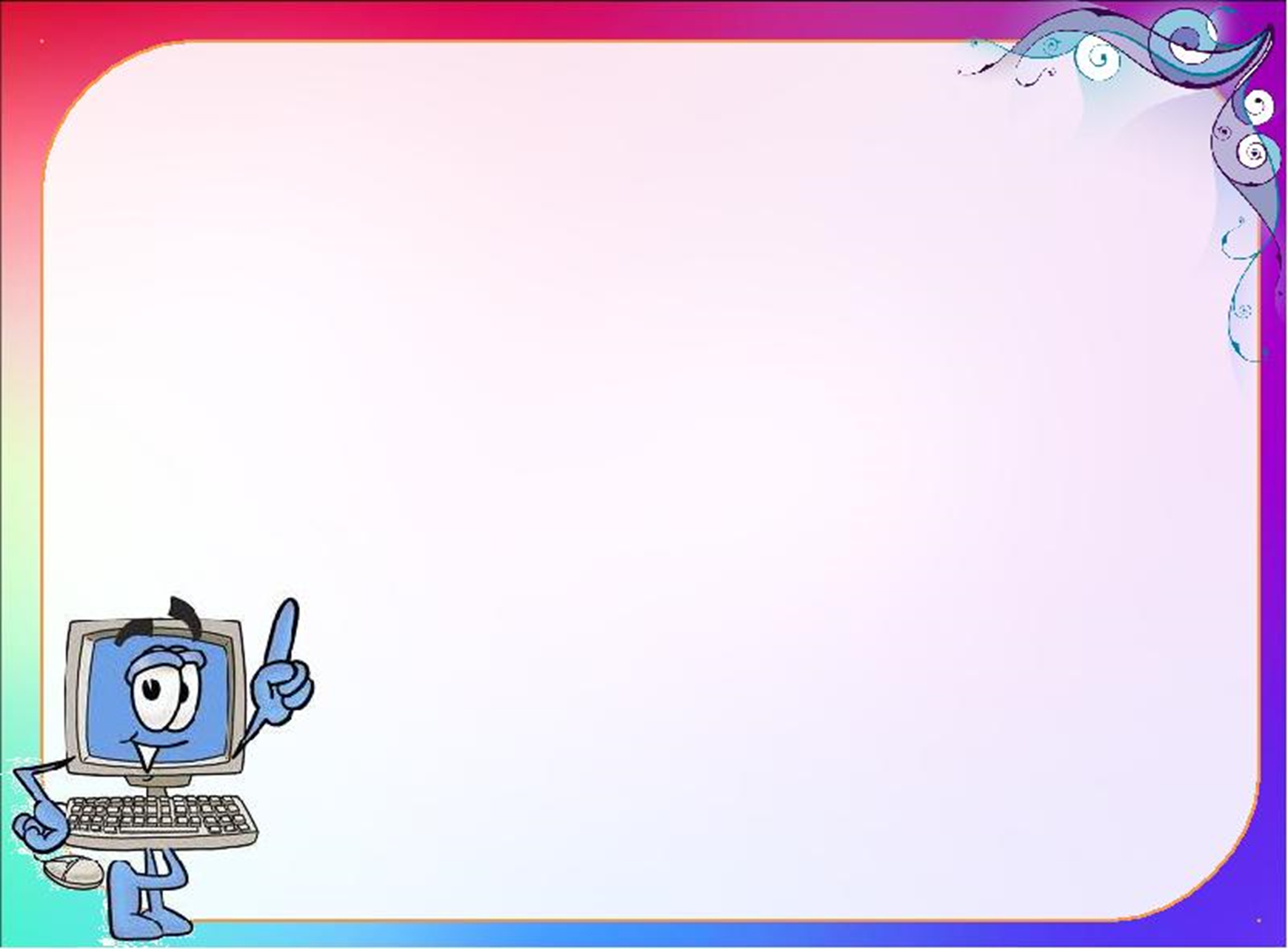 В своей работе  с детьми использую как готовые материалы взятые в сети «Интернет», так и созданные самостоятельно презентации - в программе Power Point.
        Мультимедийные презентации можно и необходимо использовать не только в образовательной области  «Речевое развитие», но и в «Социально-коммуникативном развитии», «Познавательном развитии», «Художественно-эстетическом развитии» и «Физическом развитии».